تهيئة
 الفصل الرابع:القسمة
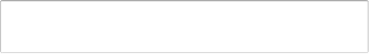 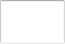 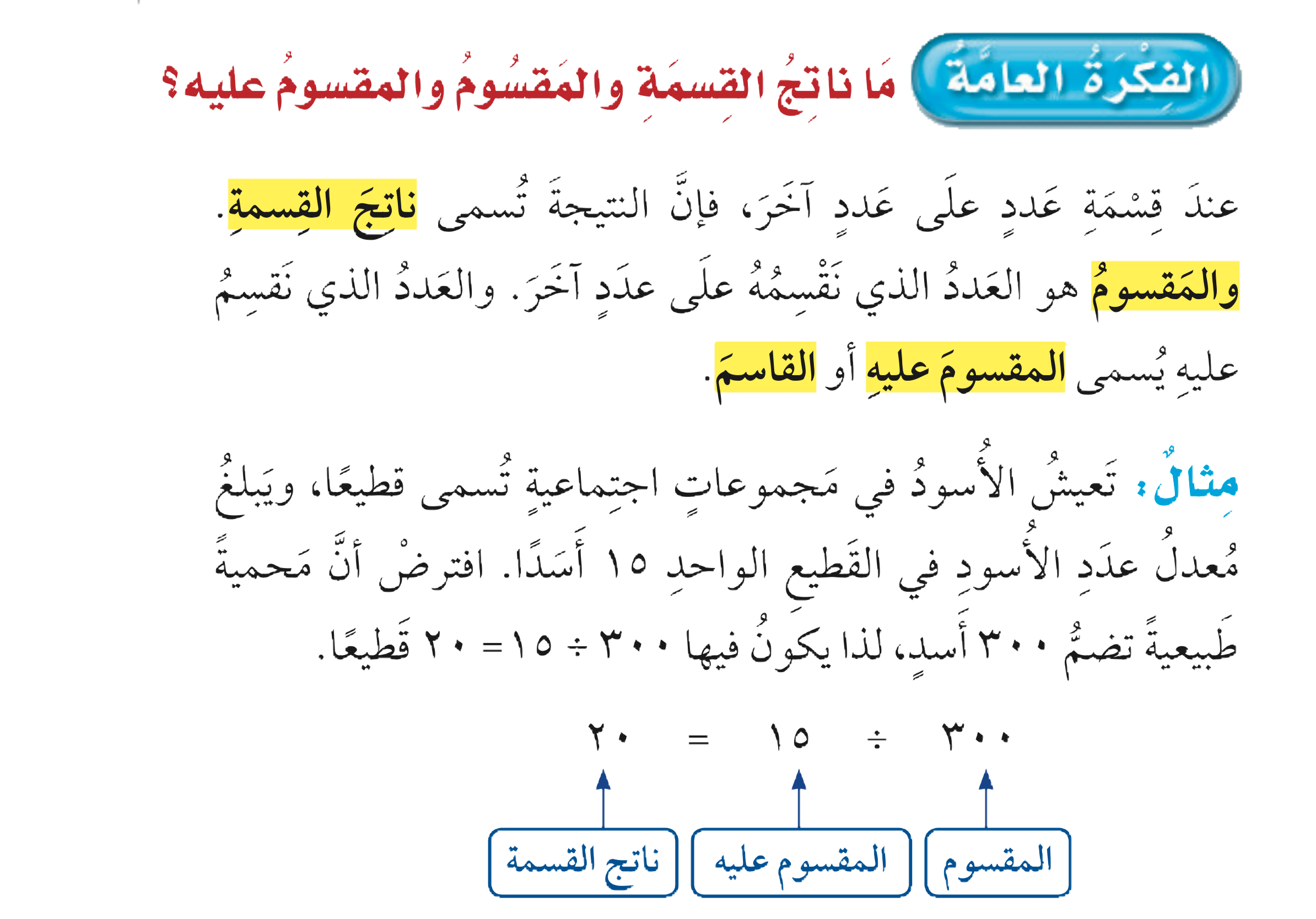 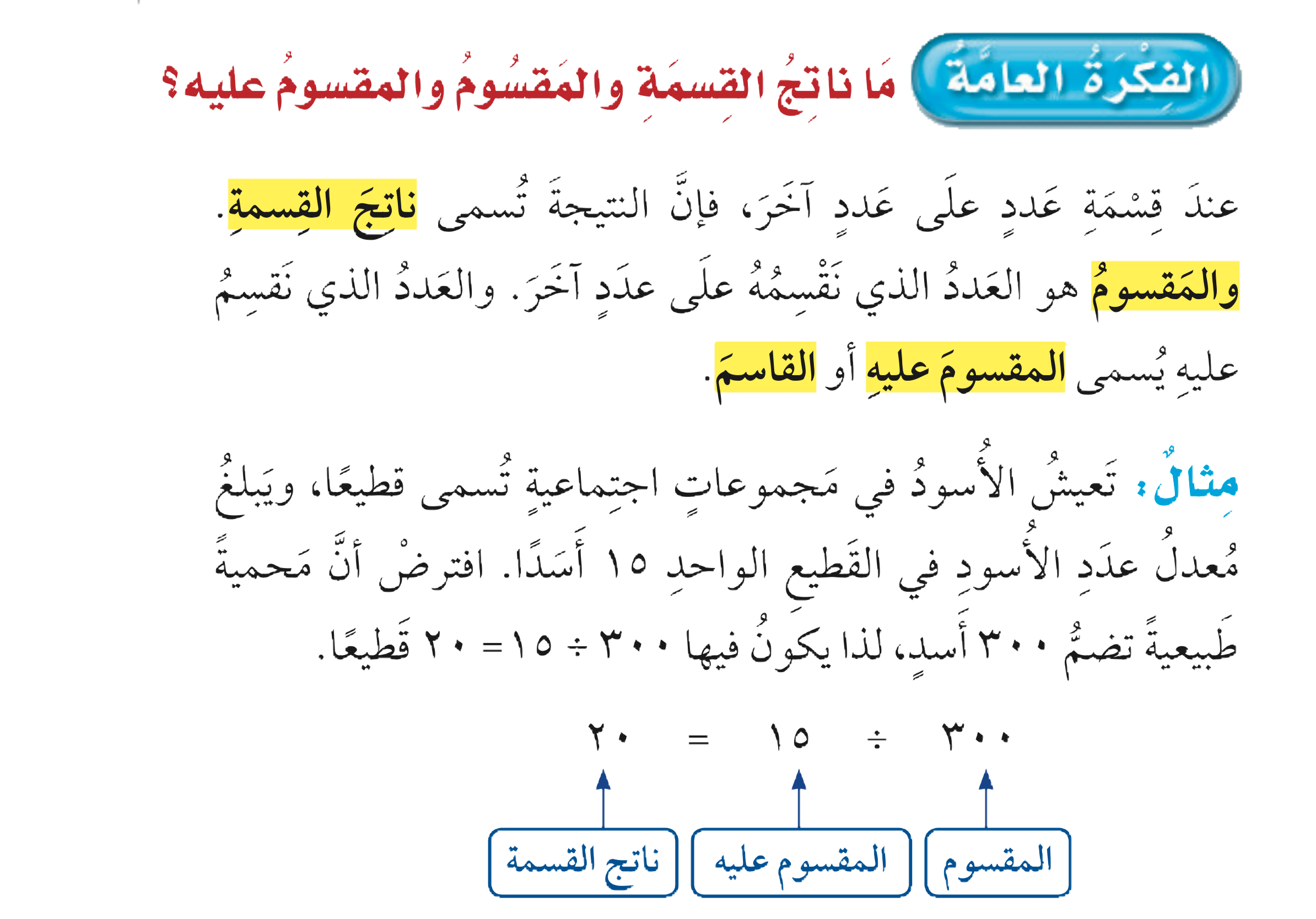 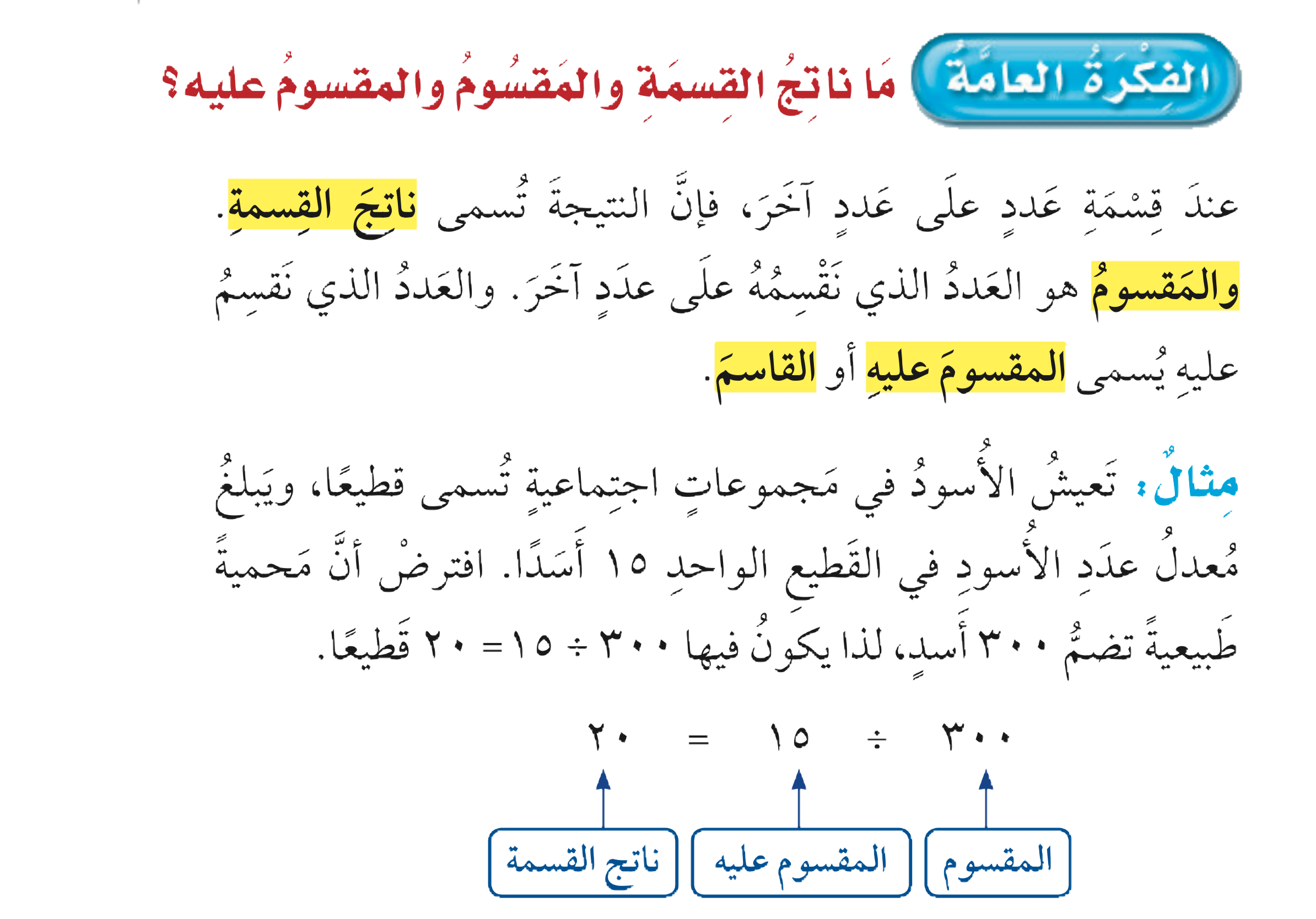 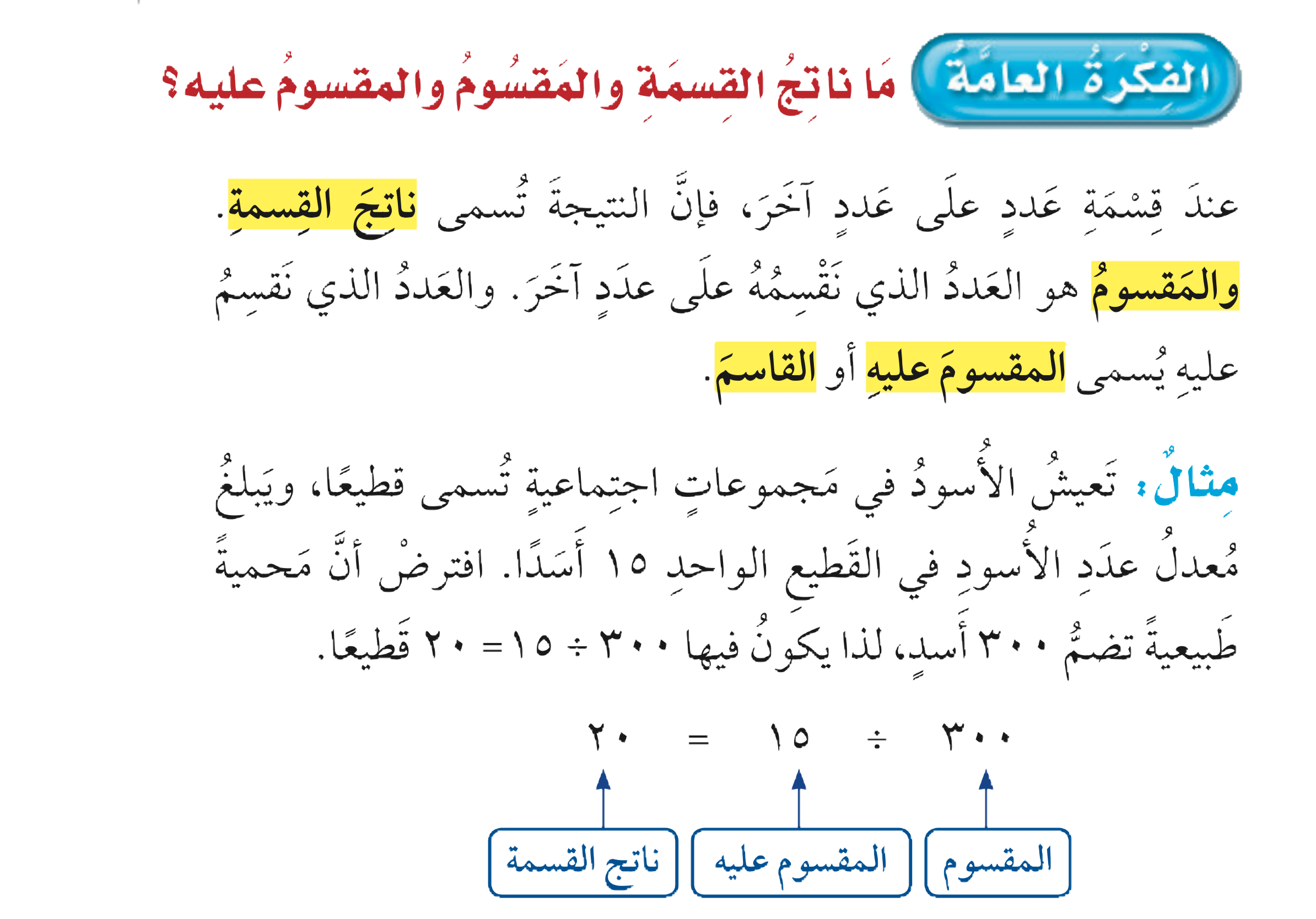 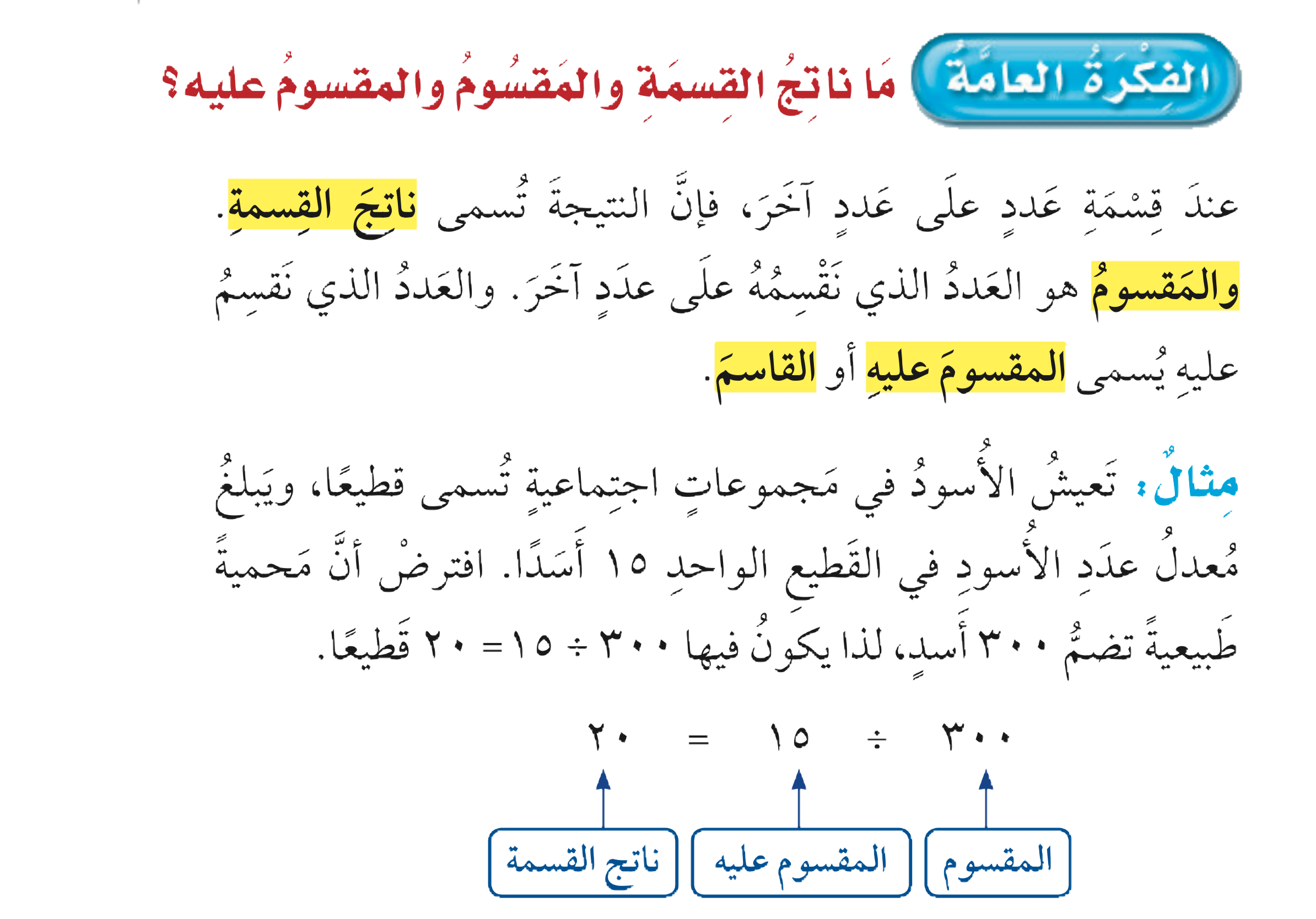 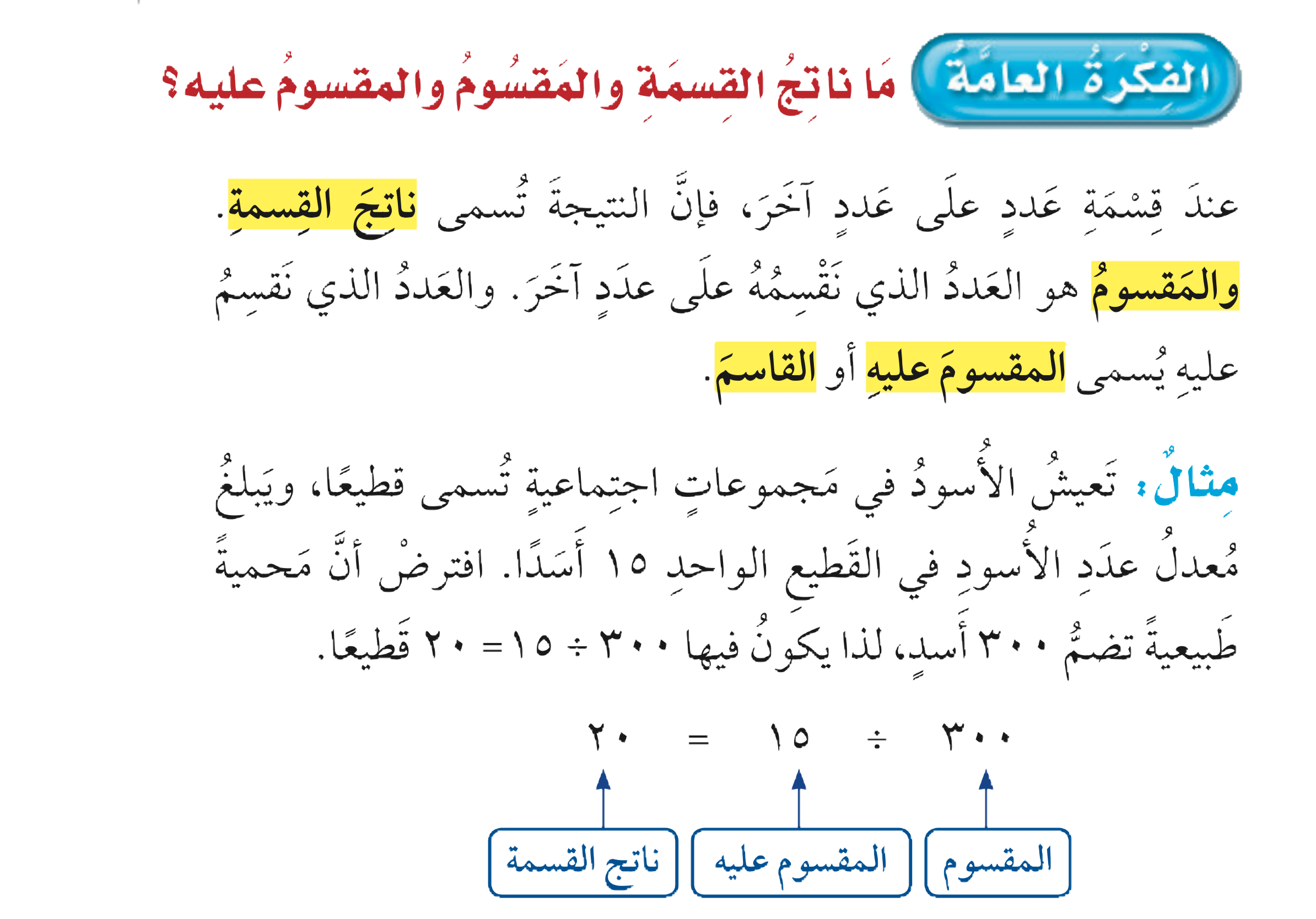 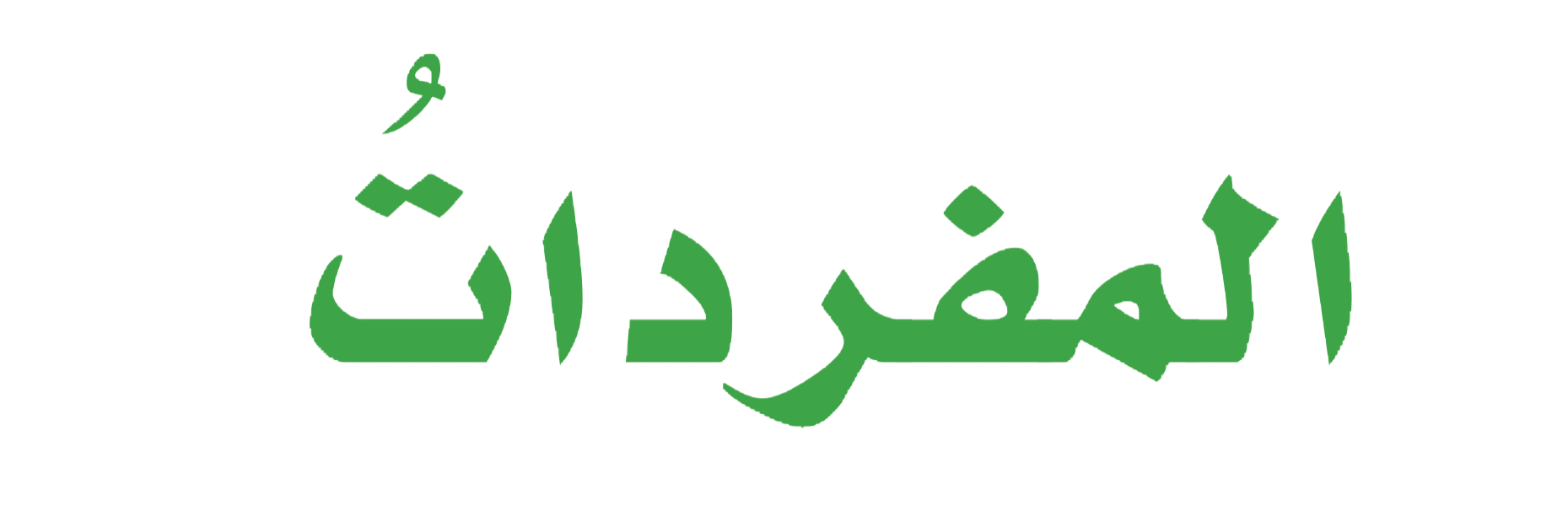 01
03
02
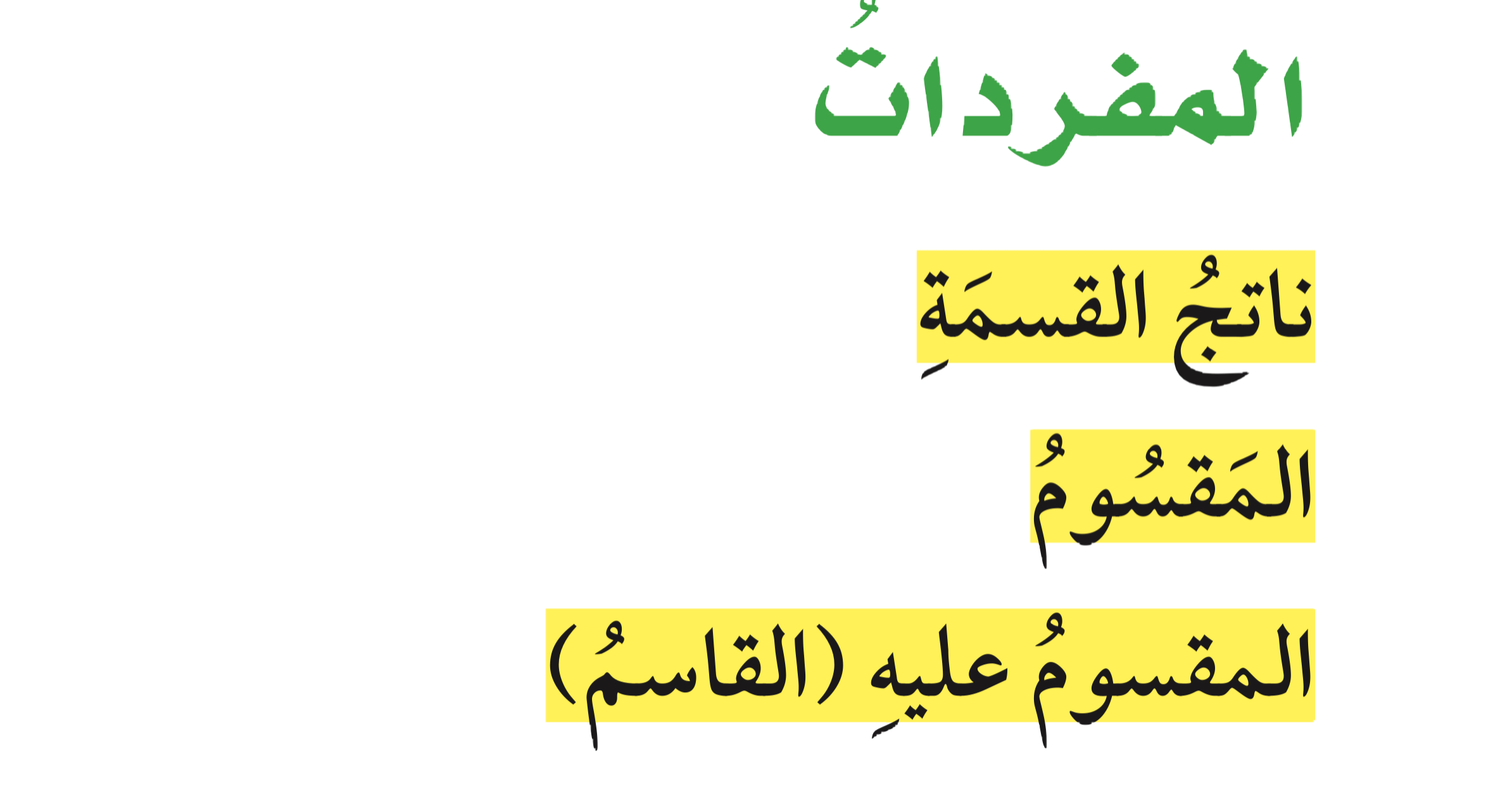 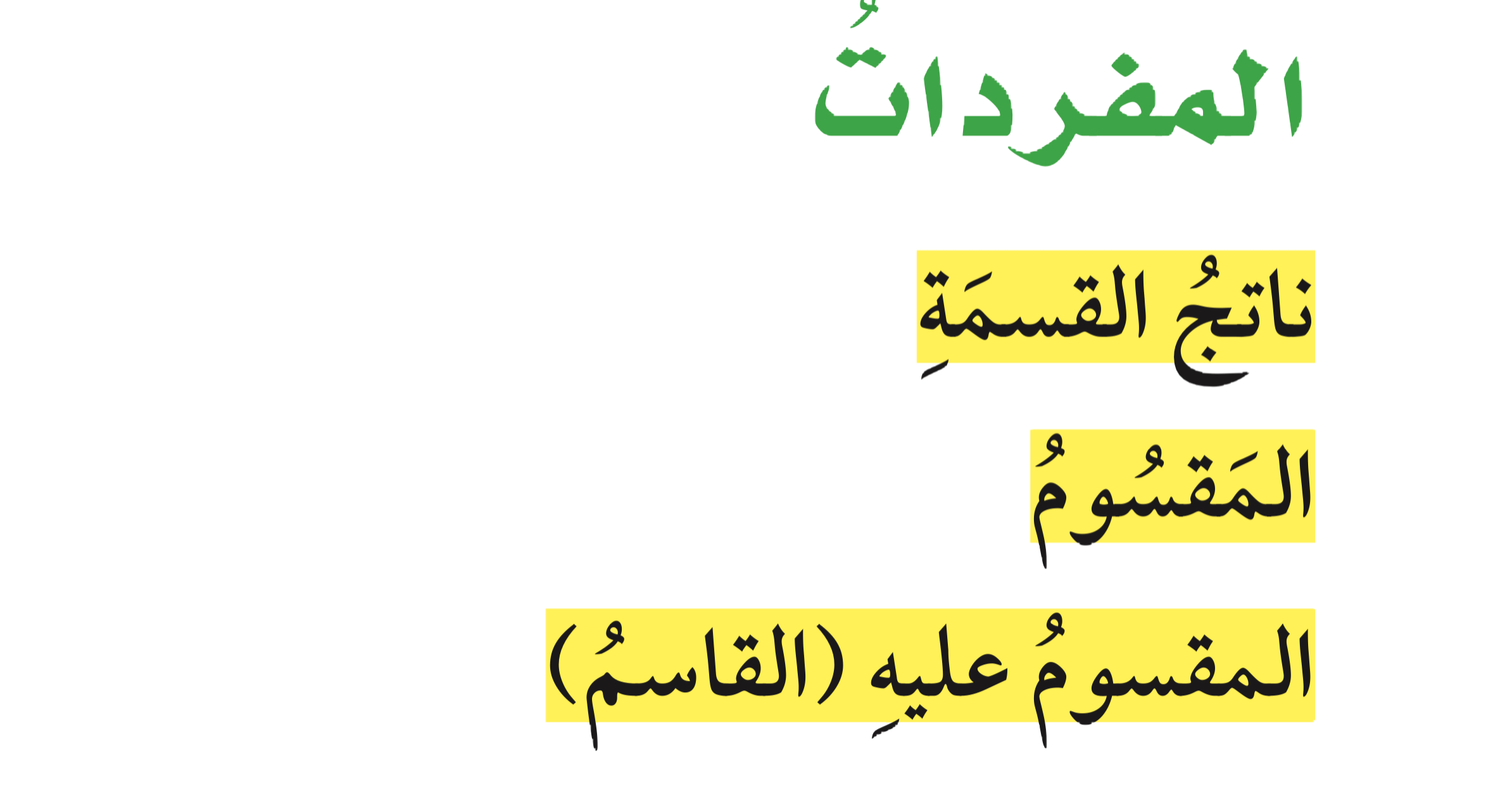 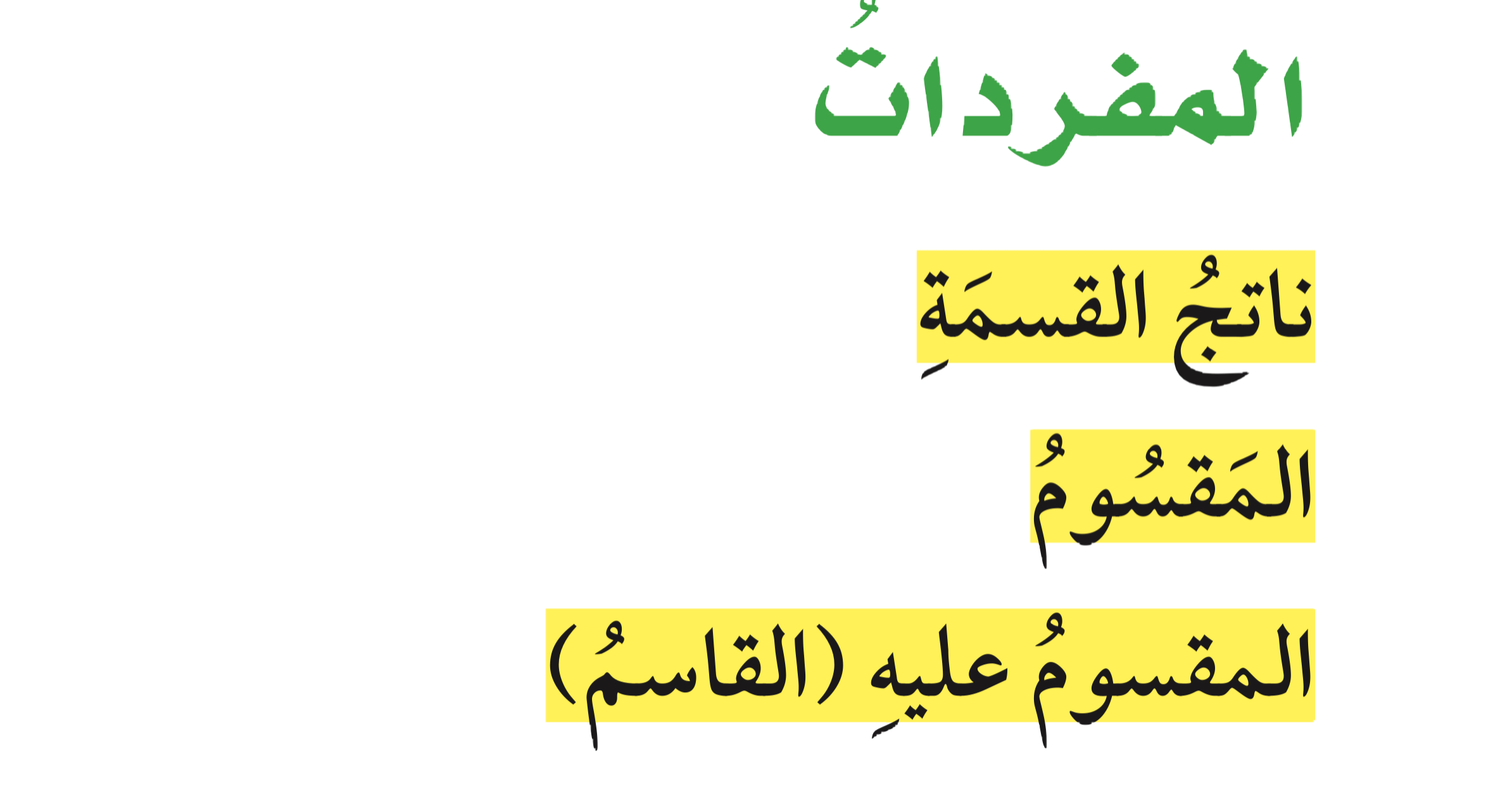 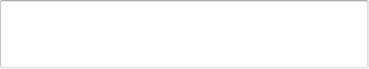 الفصل
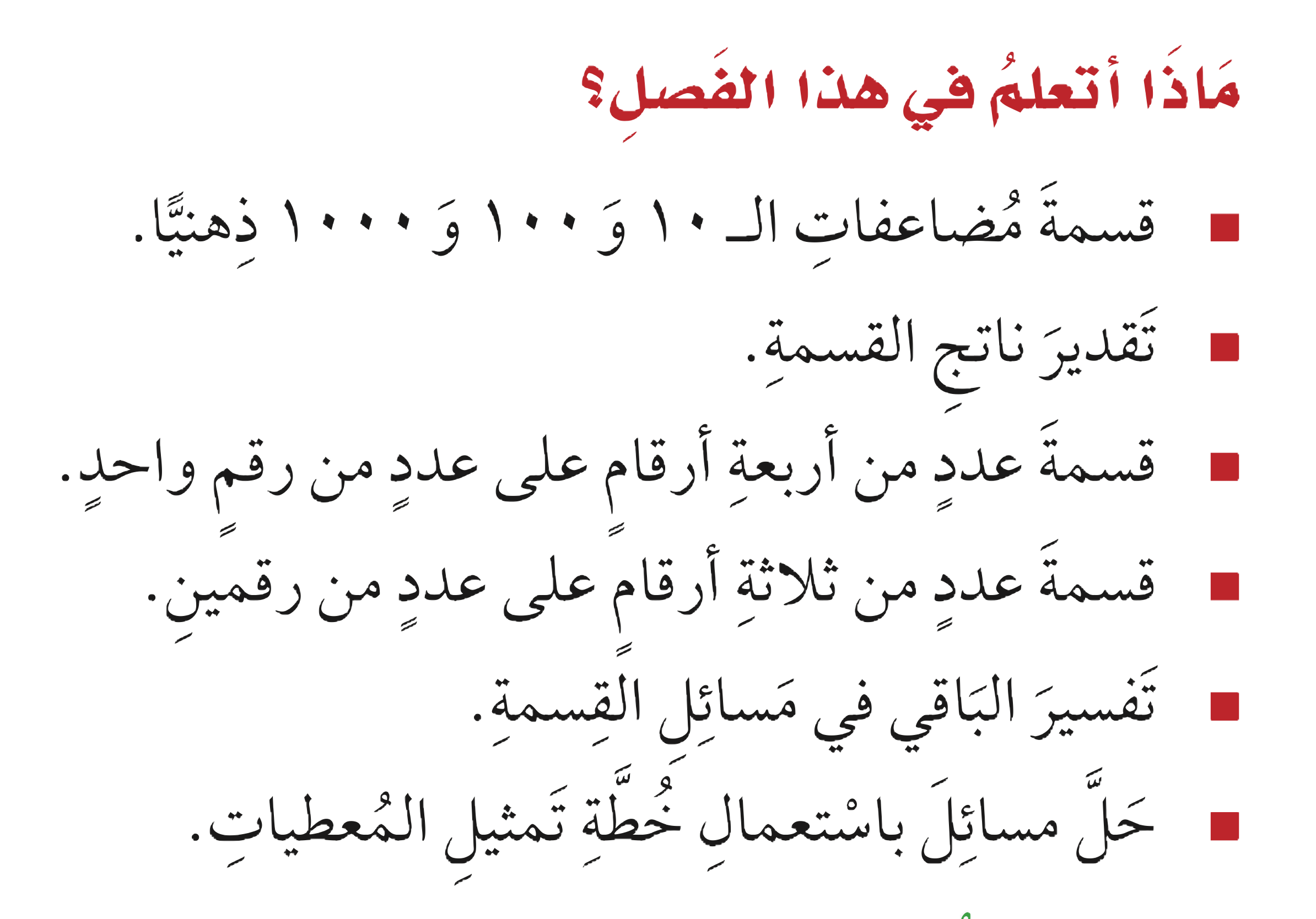 القسمة
٤
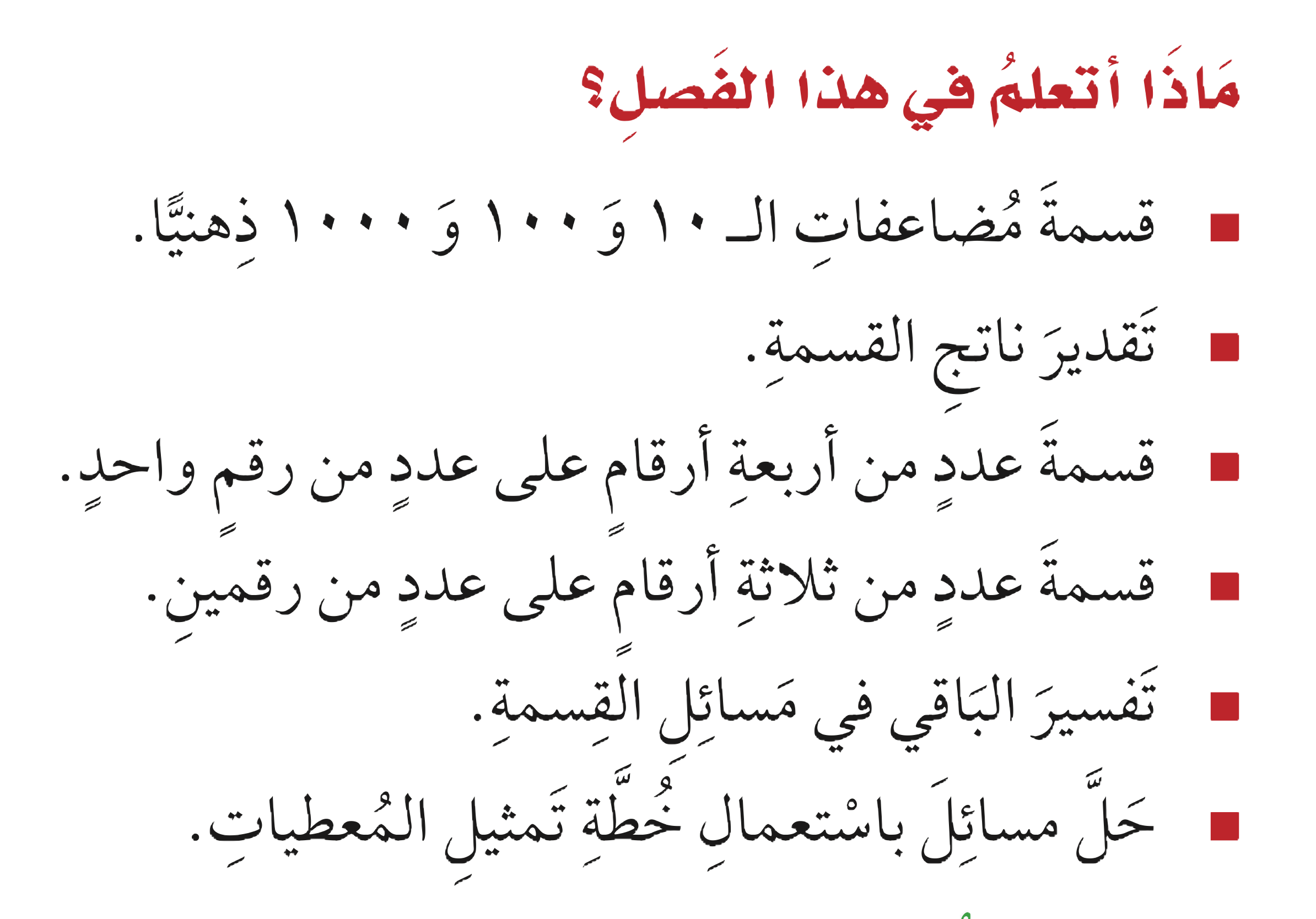 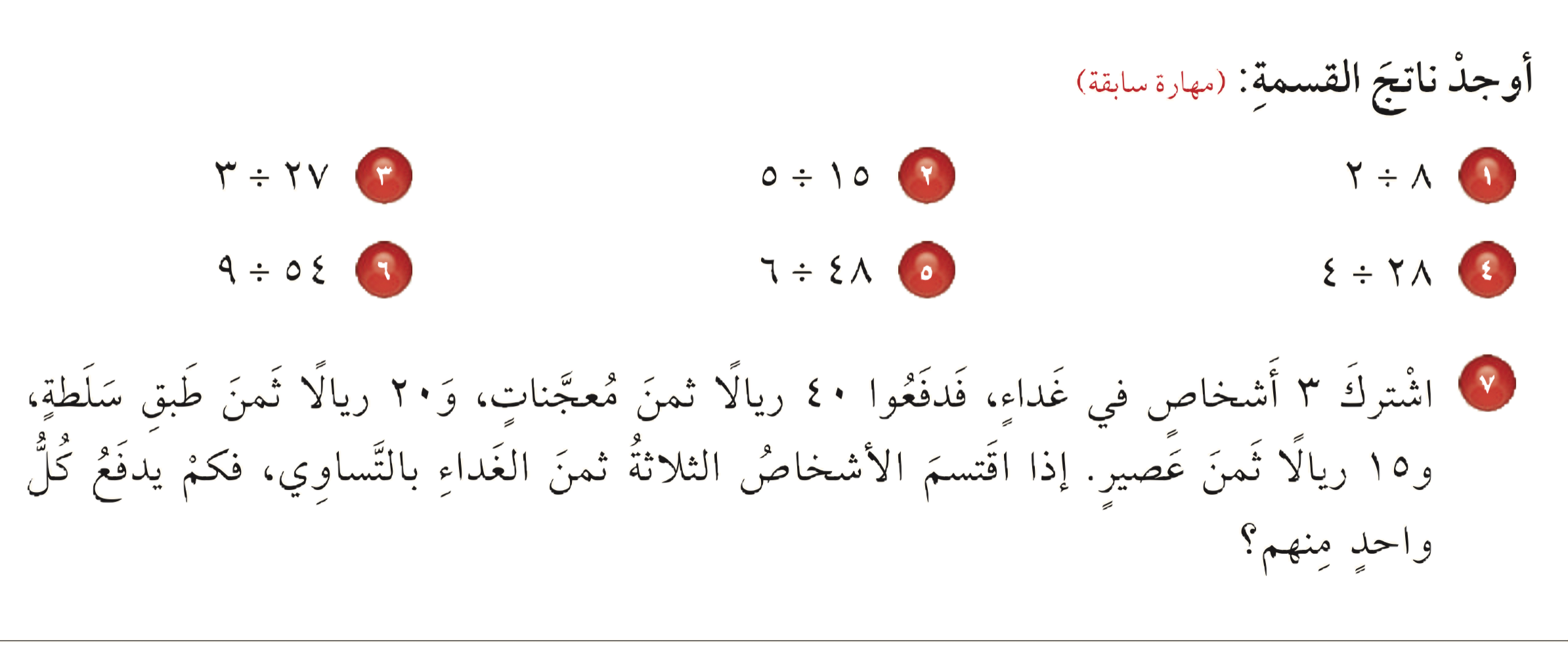 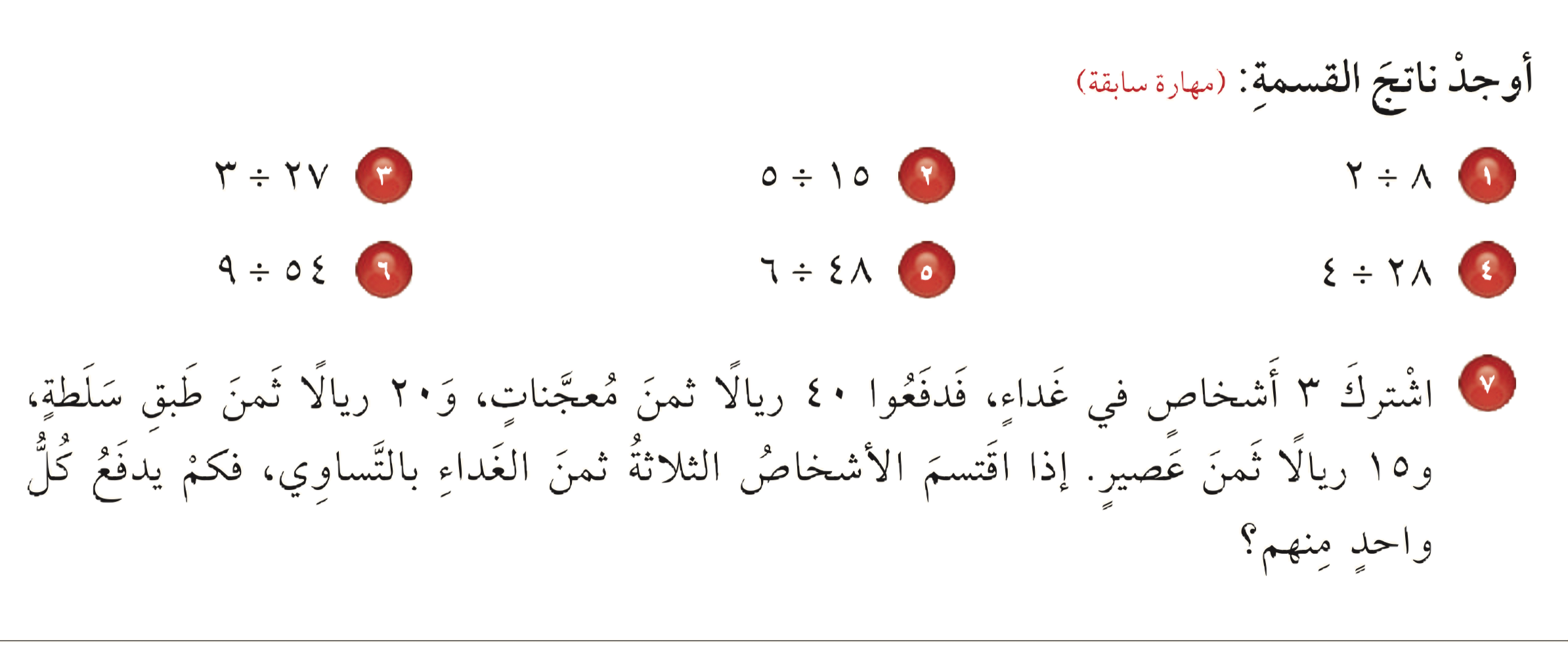 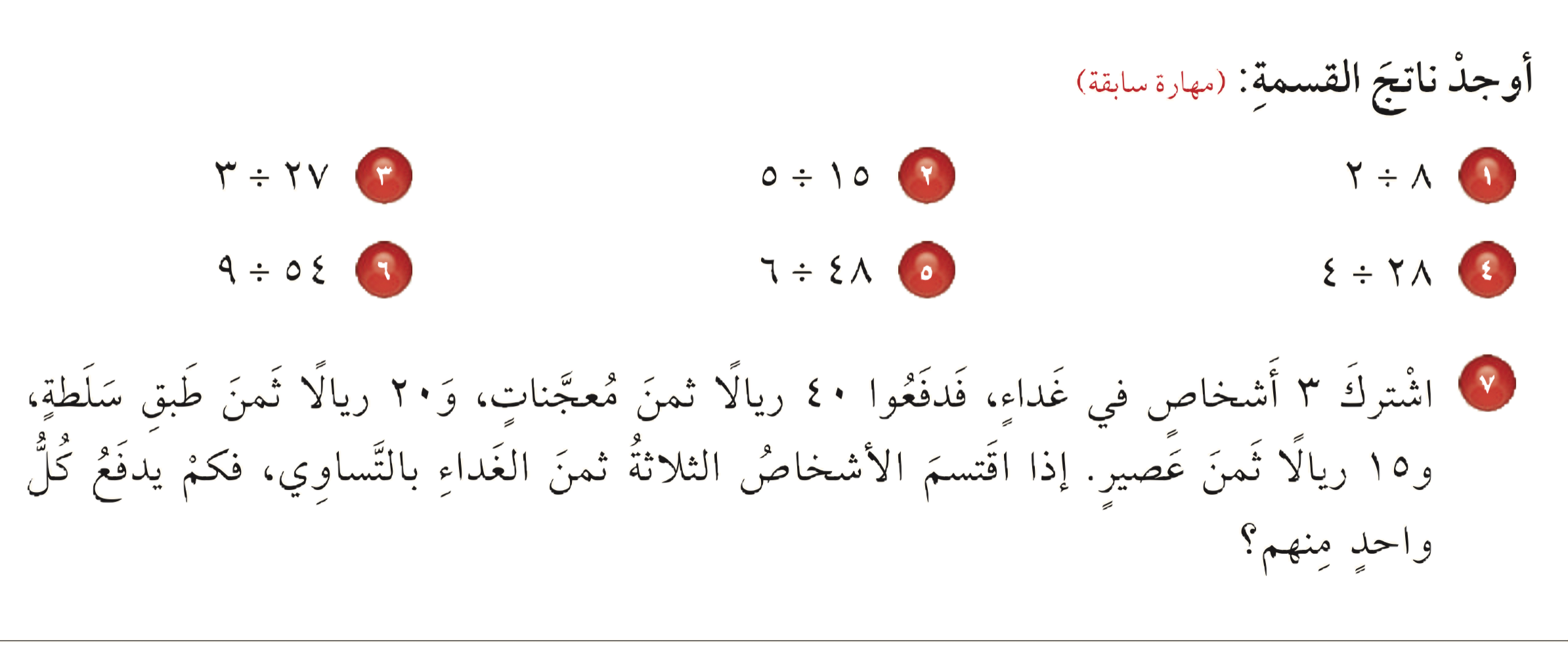 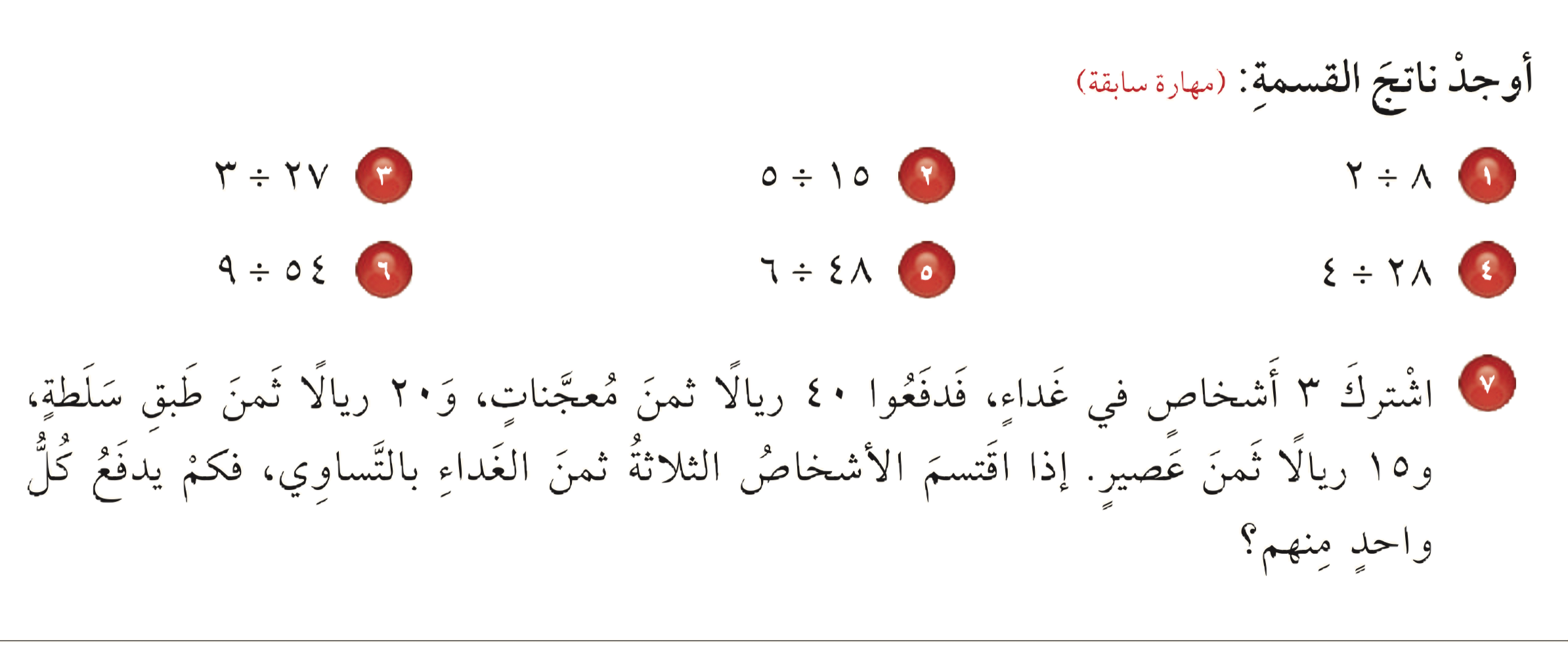 ٩
٤
٣
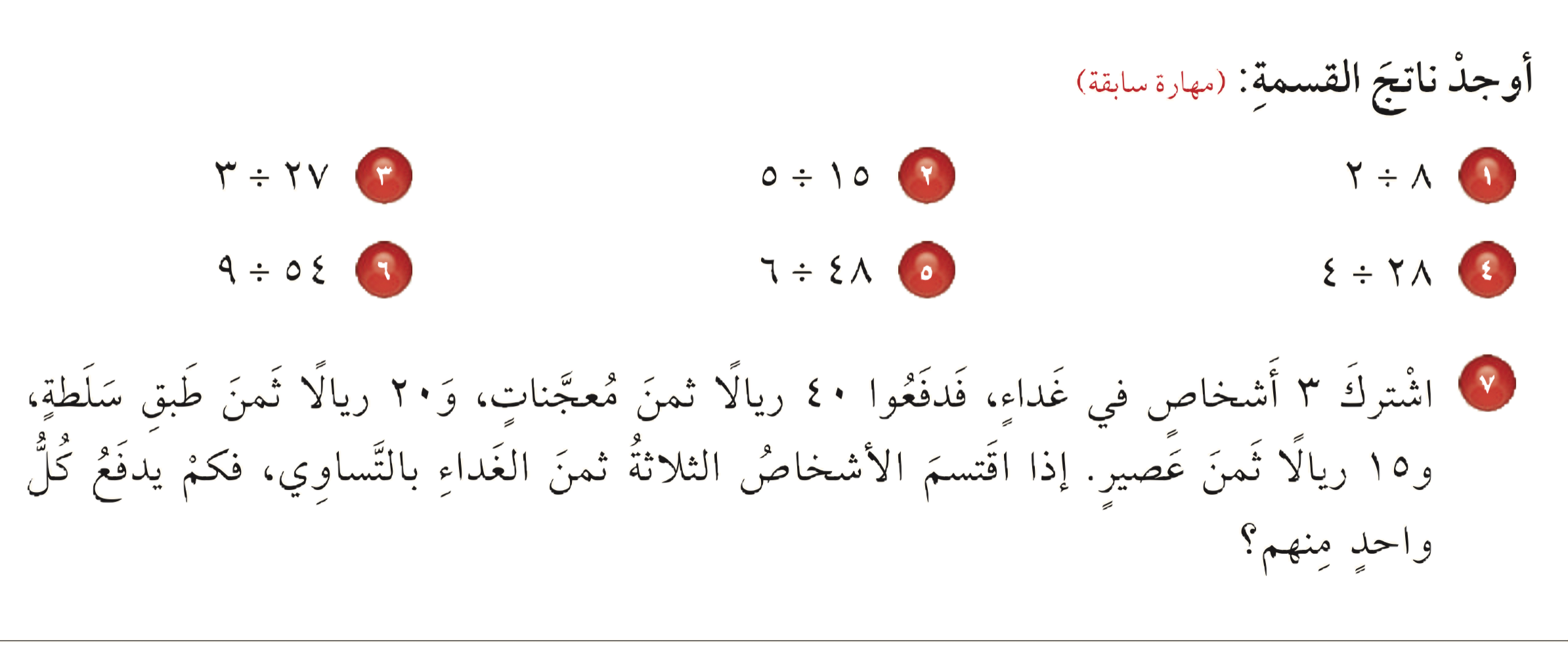 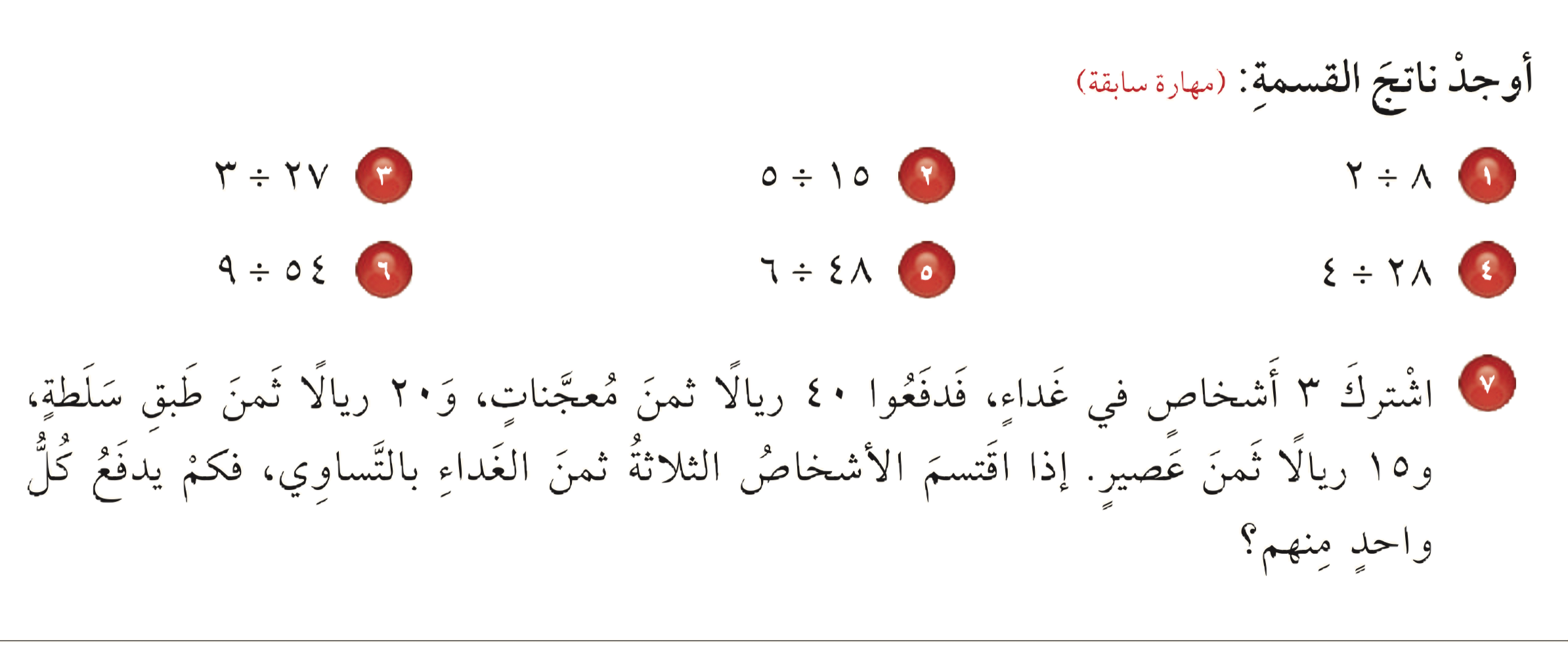 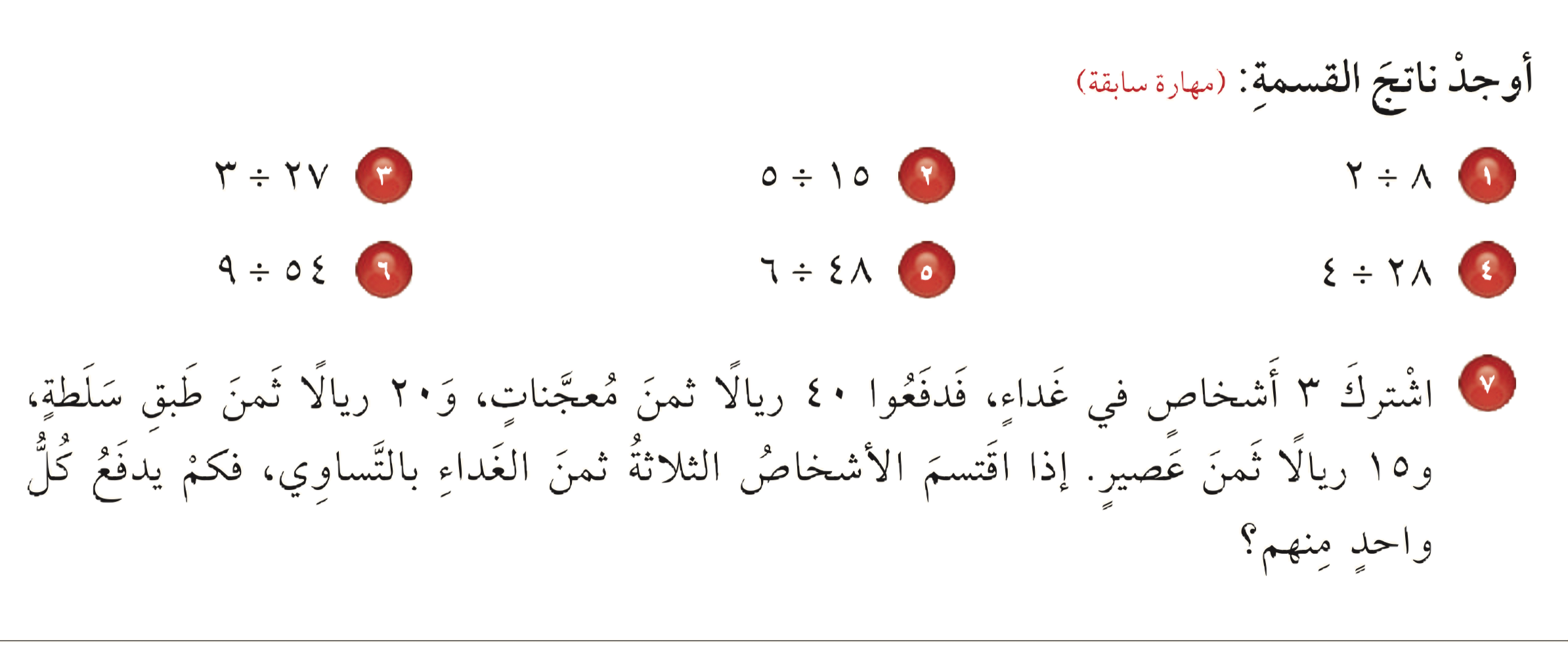 ٦
٧
٨
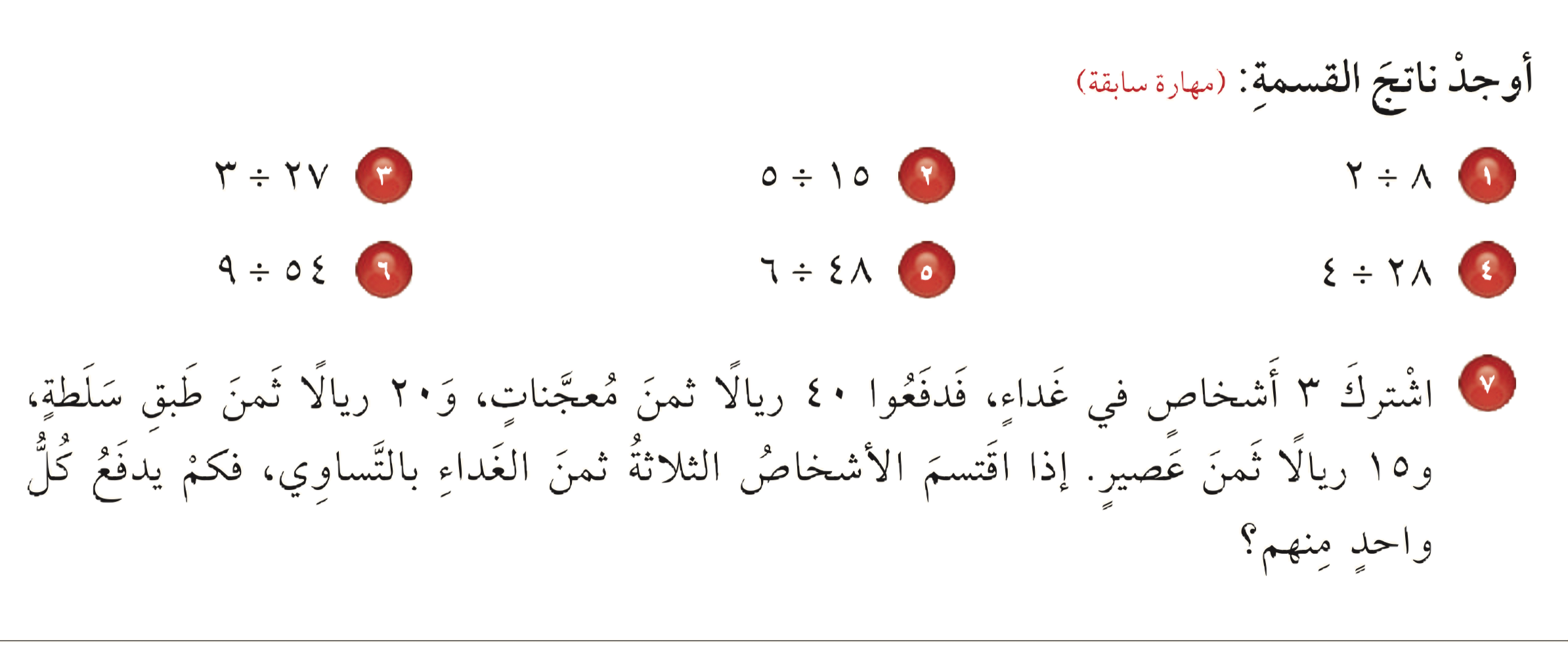 ثمن الغداء = ٤٠ + ٢٠ +١٥ = ٧٥ ريال
دفع كل شخص = ٧٥ ÷ ٣ = ٢٥ ريال
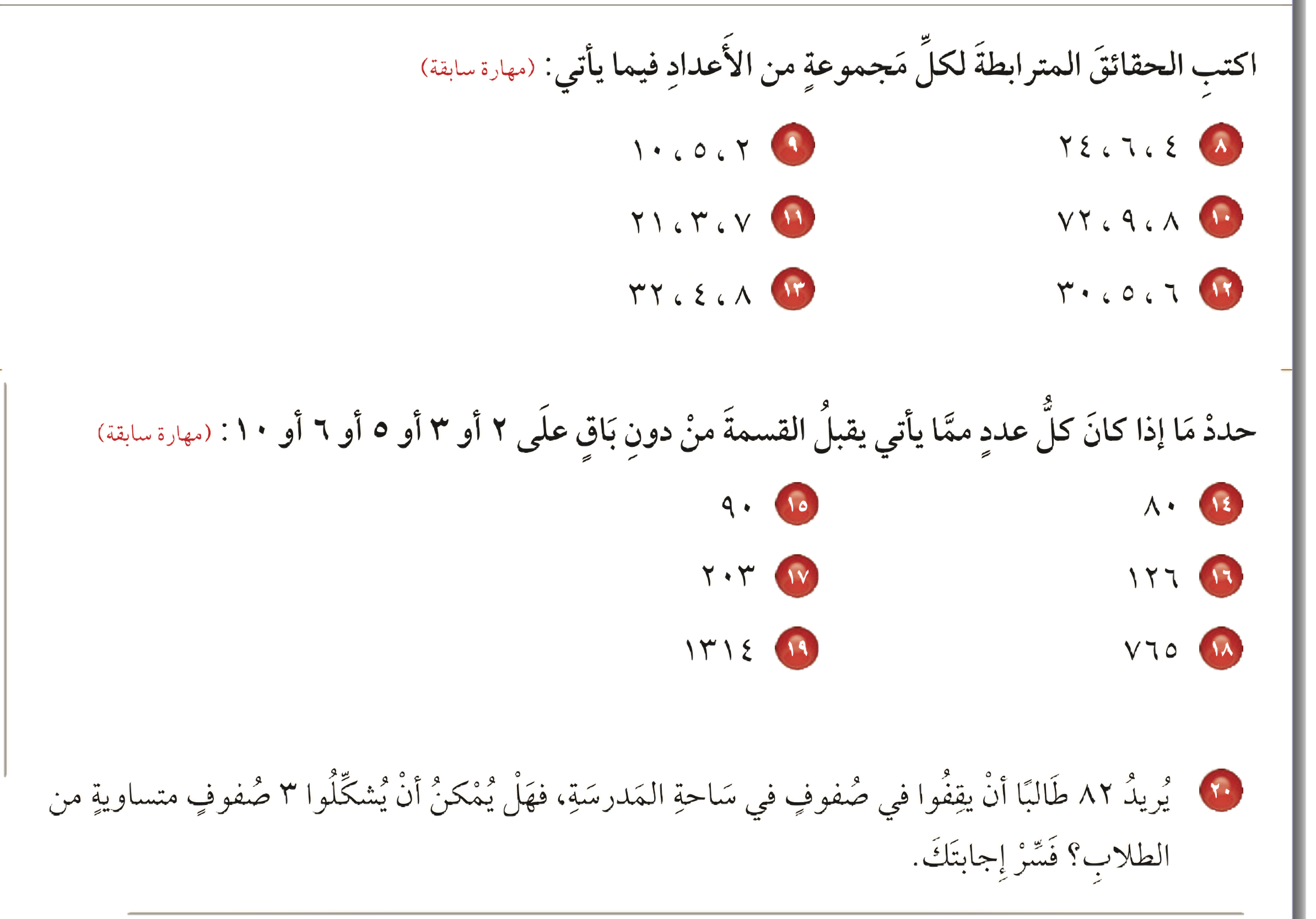 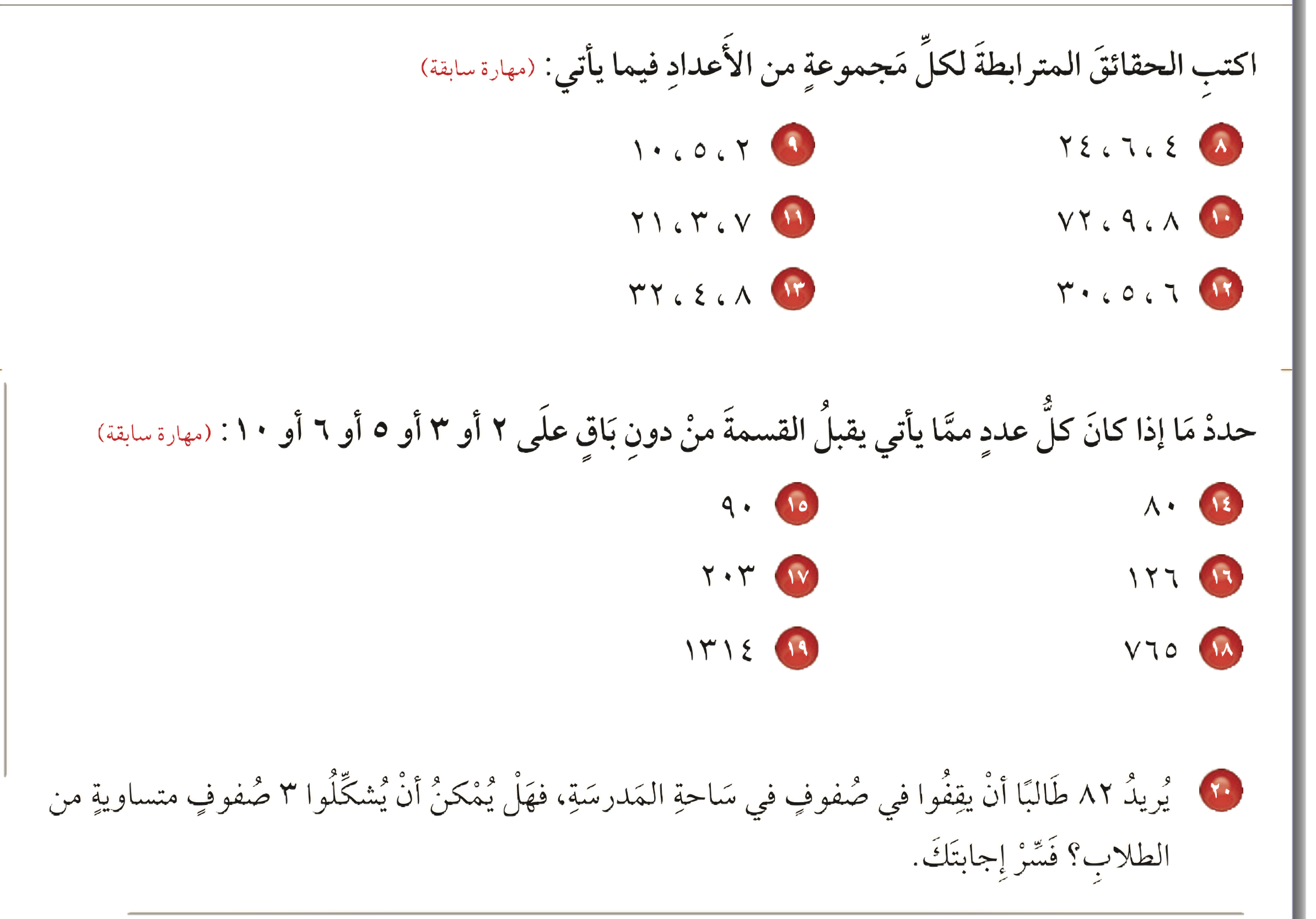 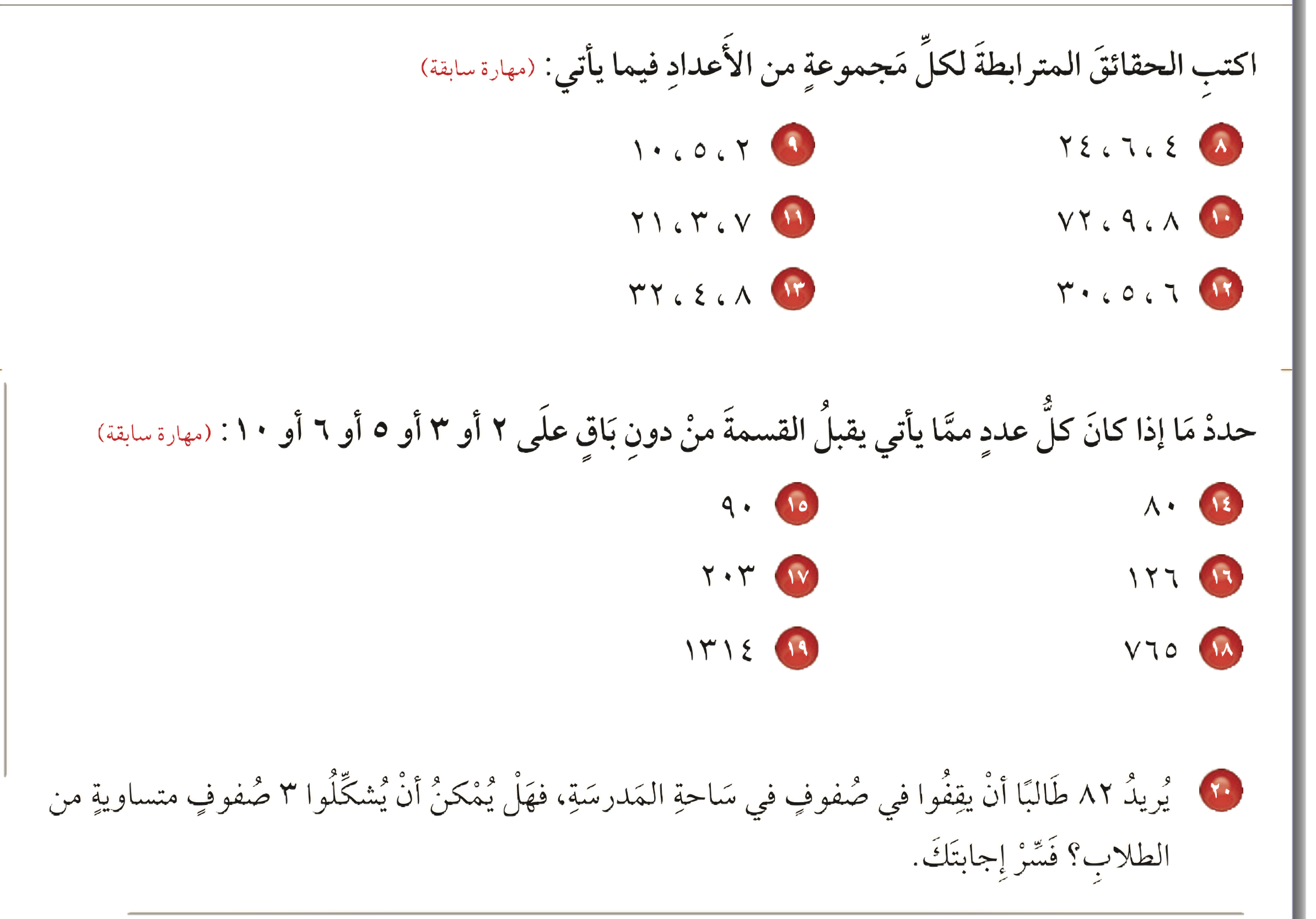 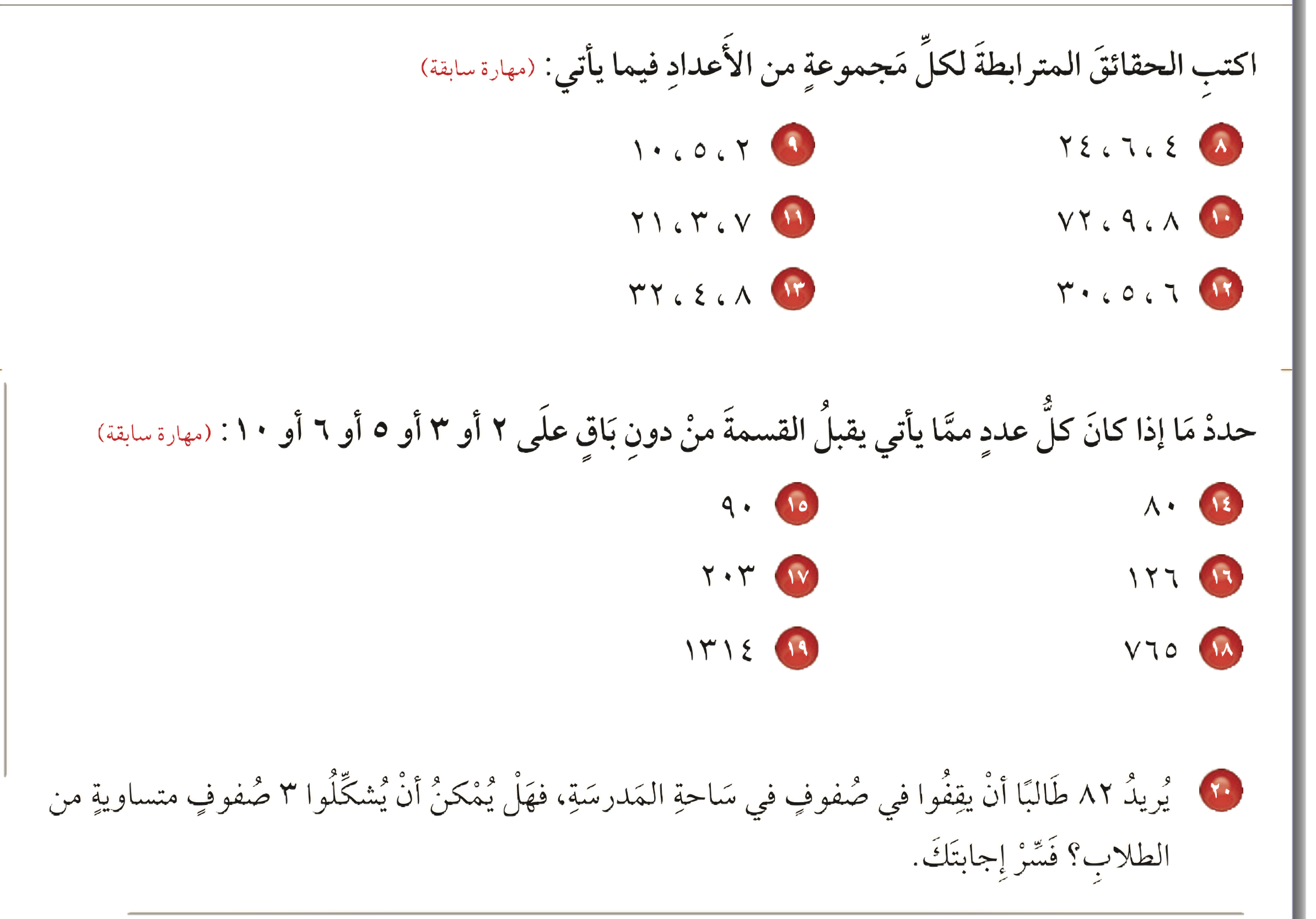 ٨ × ٩ =٧٢    ،  ٩ × ٨ =٧٢
٧٢ ÷٩ =٨    ، ٧٢ ÷ ٨ =٩
٤ × ٦ =٢٤    ،  ٦ × ٤ =٢٤
٢٤ ÷ ٤ =٦    ، ٢٤ ÷ ٦ =٤
٢ × ٥ =١٠    ،  ٥ × ٢ =١٠
١٠ ÷ ٥ =٢    ، ١٠ ÷ ٢ = ٥
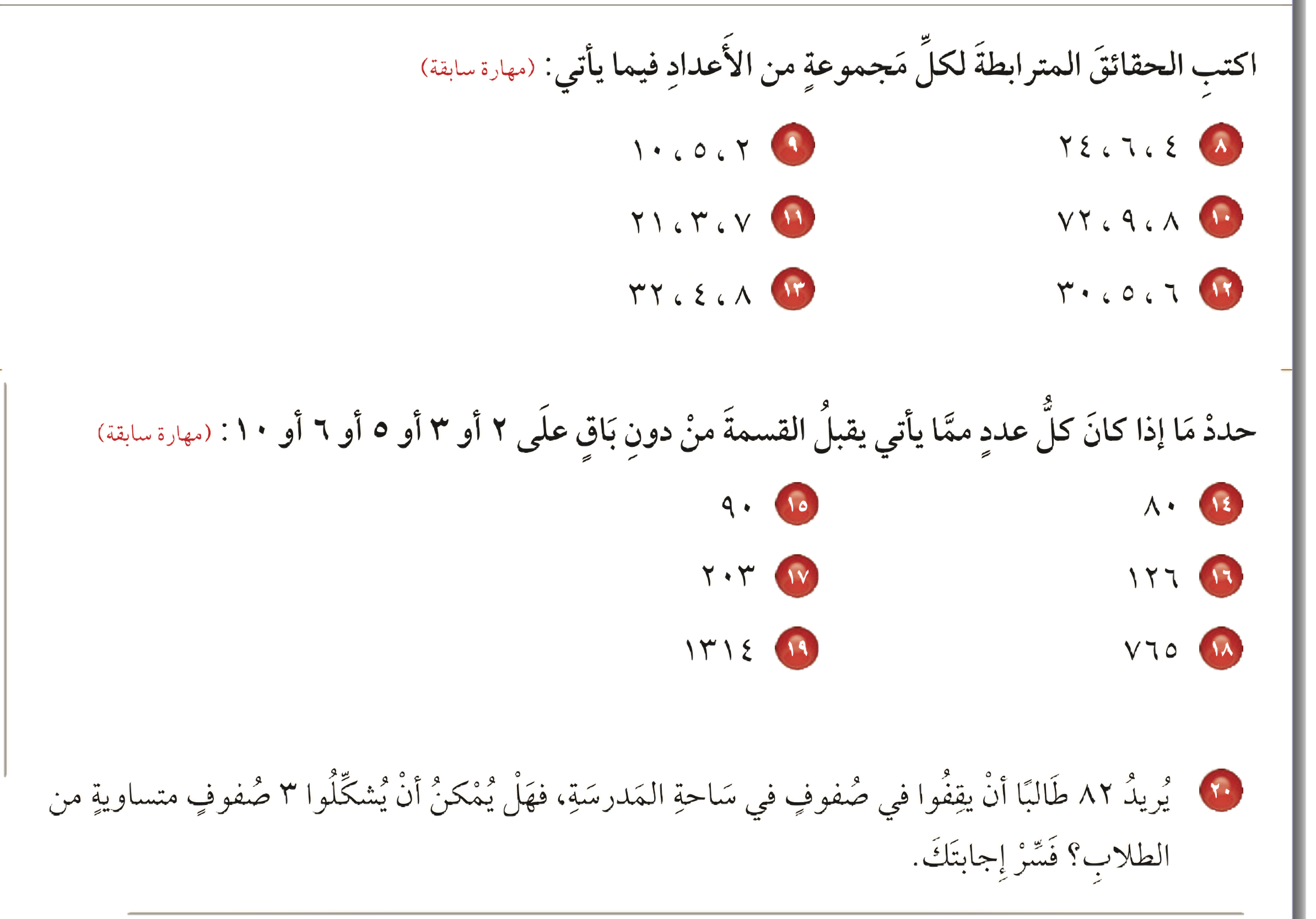 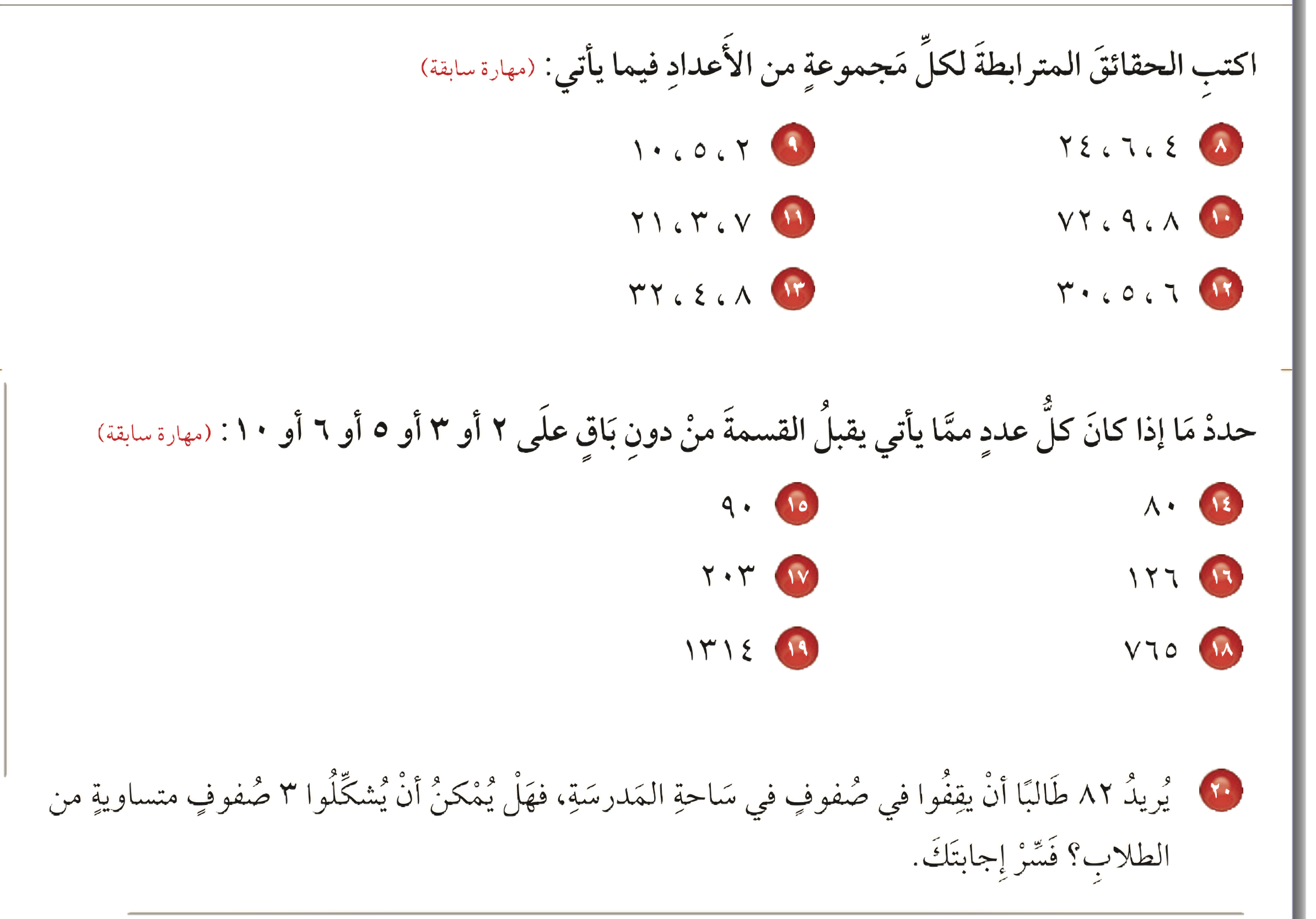 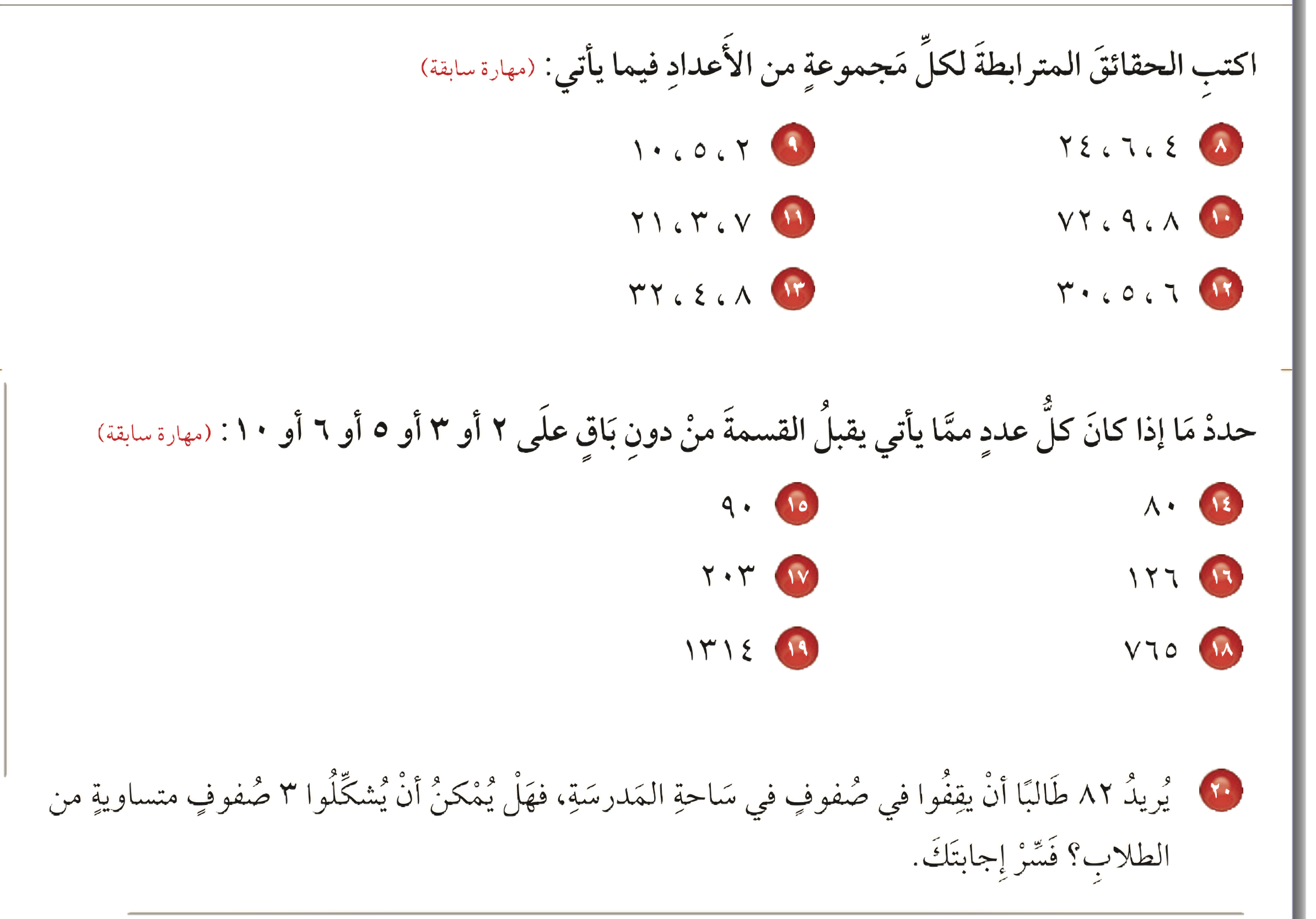 ٨ × ٤ =٣٢    ،  ٤ × ٨ =٣٢
٣٢ ÷ ٨ =٤    ، ٣٢ ÷ ٤ = ٨
٣ × ٧ =٢١    ،  ٧ × ٣ =٢١
٢١ ÷ ٧ =٣    ، ٢١ ÷ ٣ =٧
٦ × ٥ =٣٠    ،  ٥ × ٦ =٣٠
٣٠ ÷ ٦ =٥    ، ٣٠ ÷ ٥ = ٦
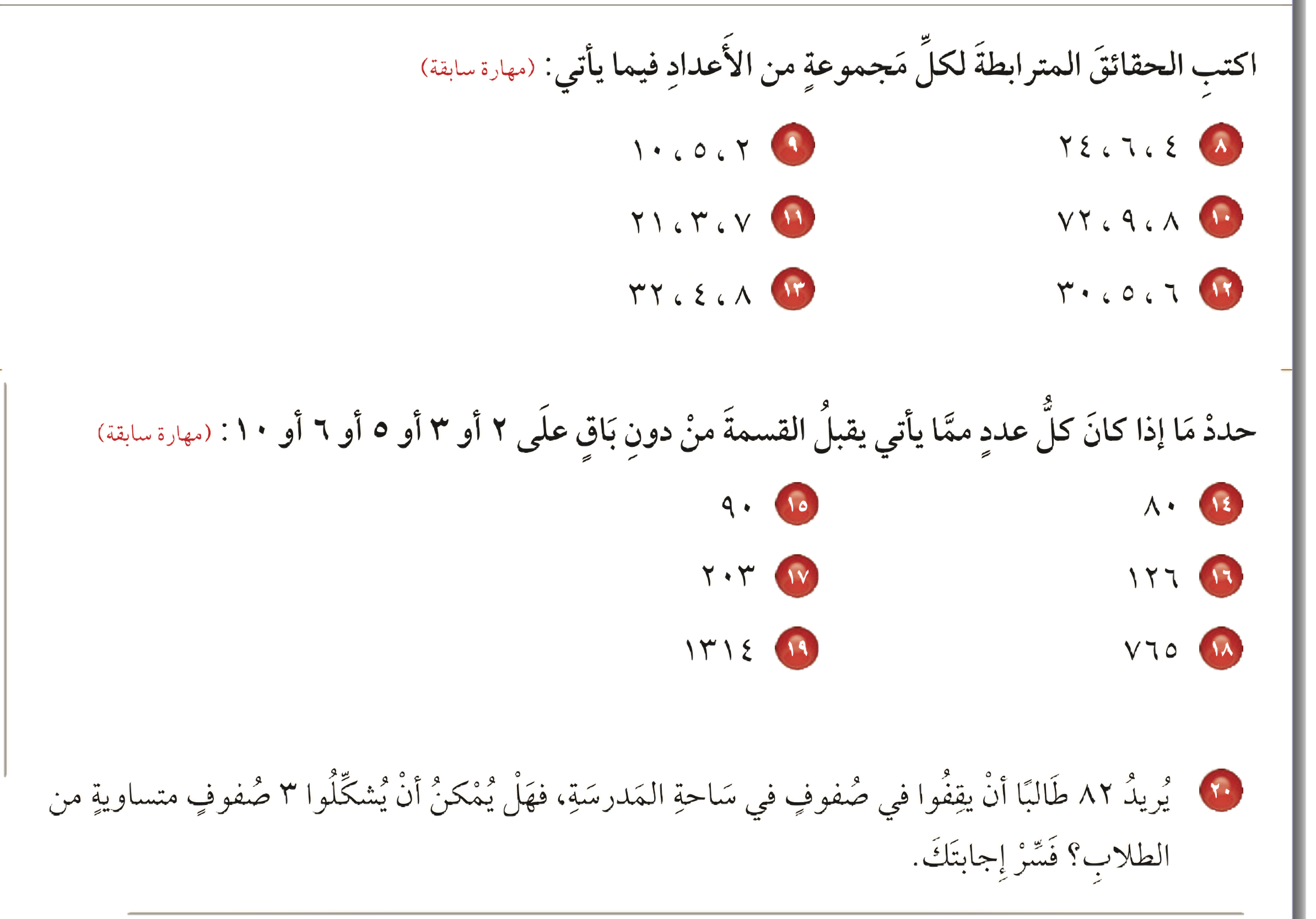 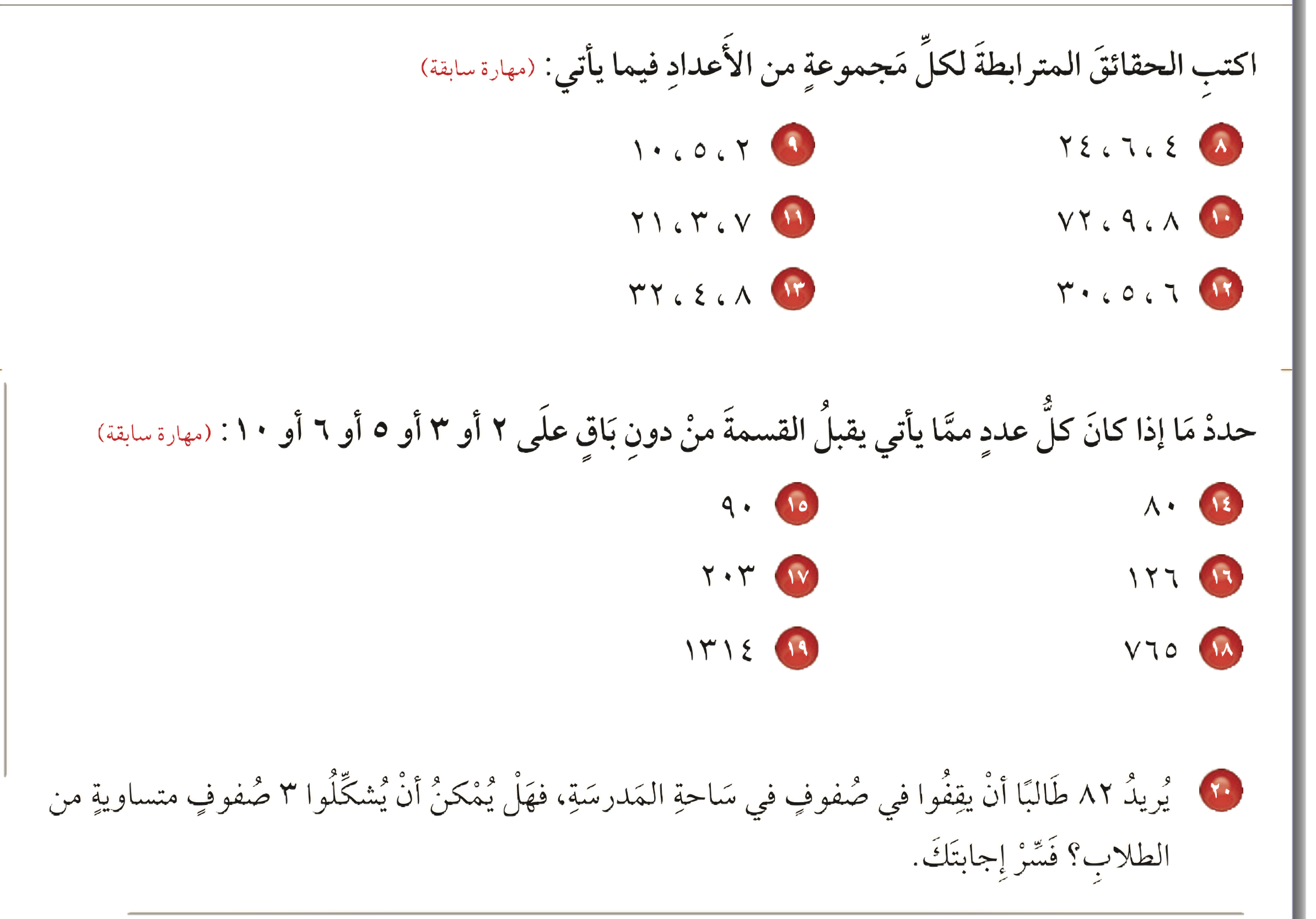 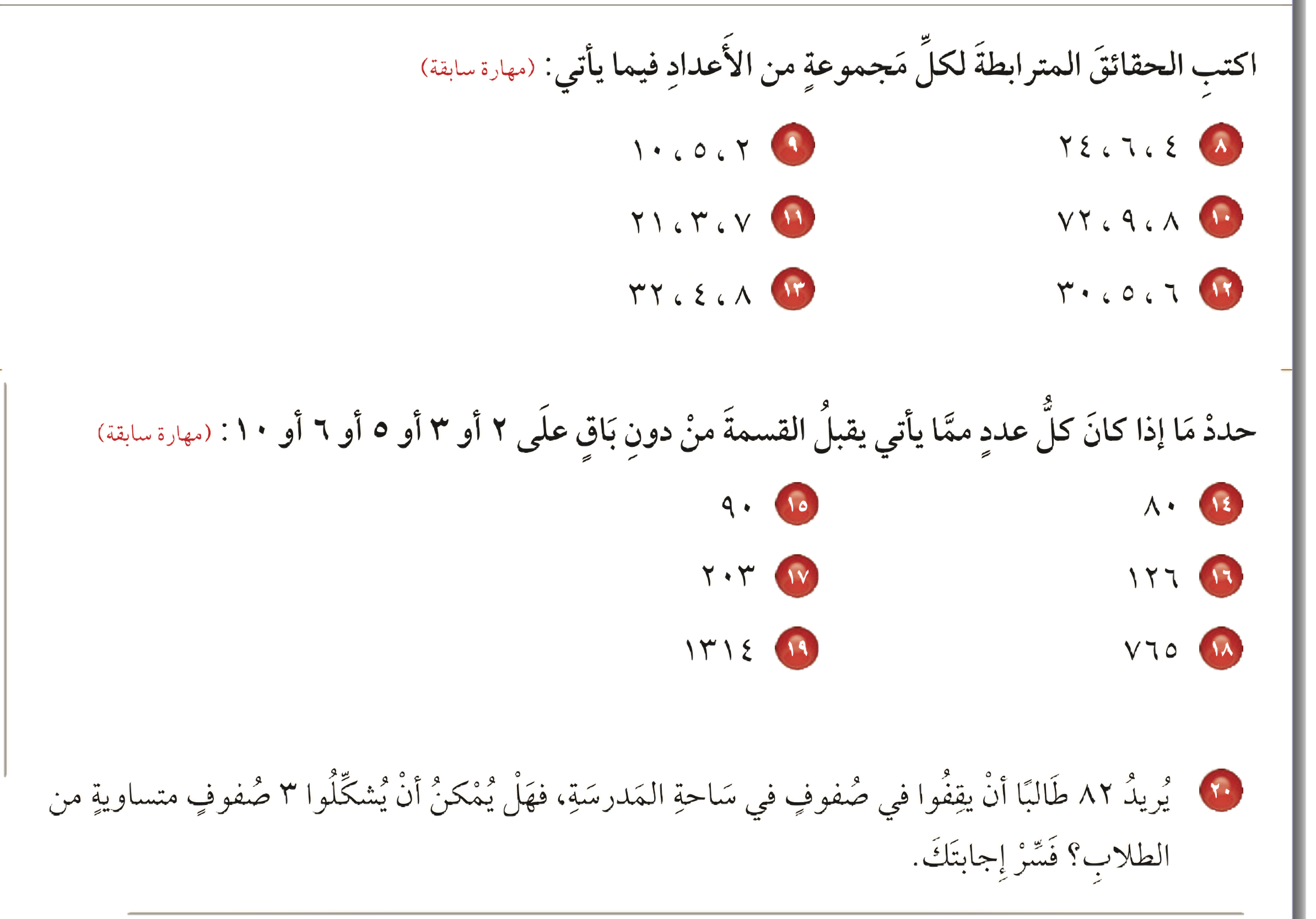 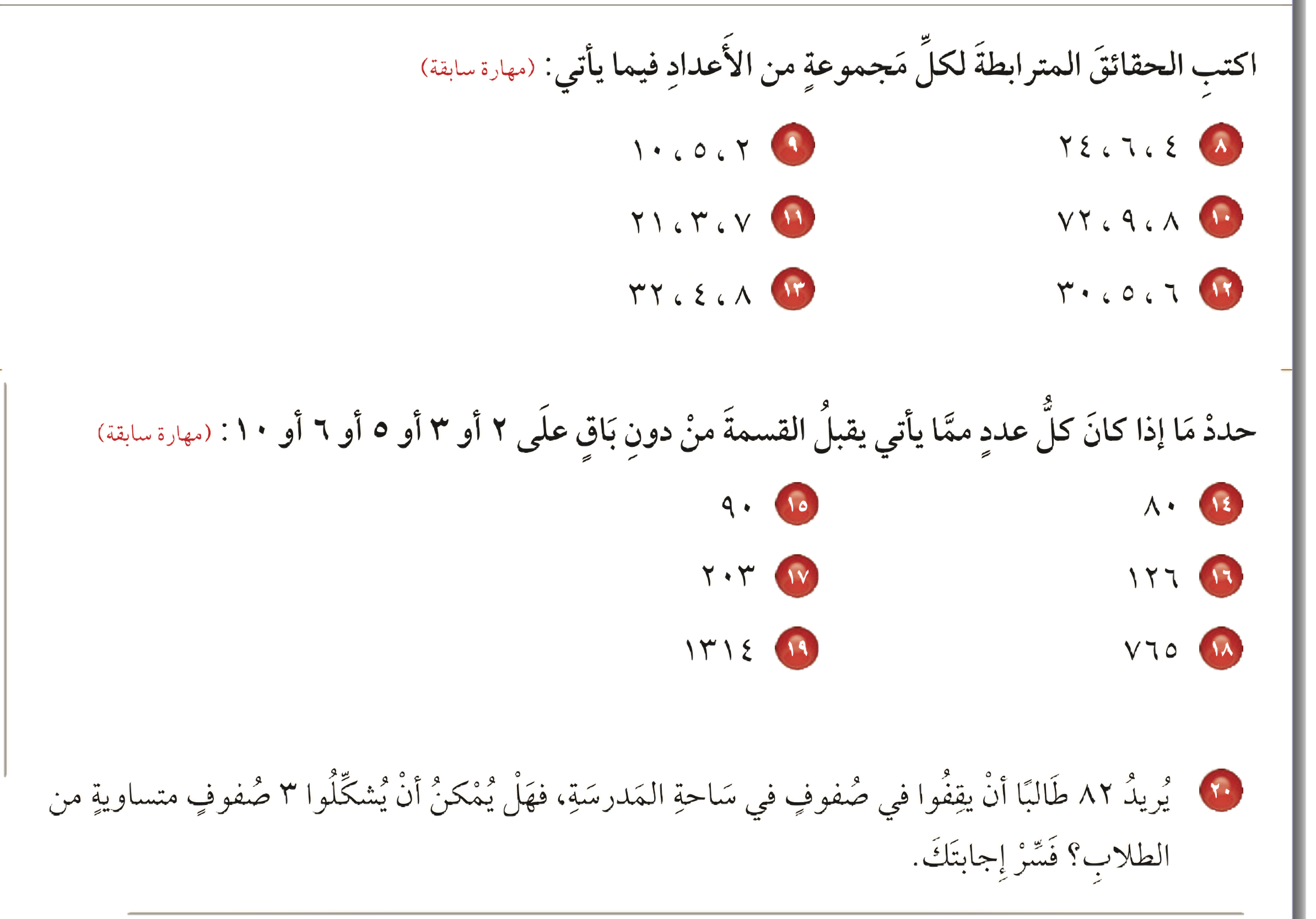 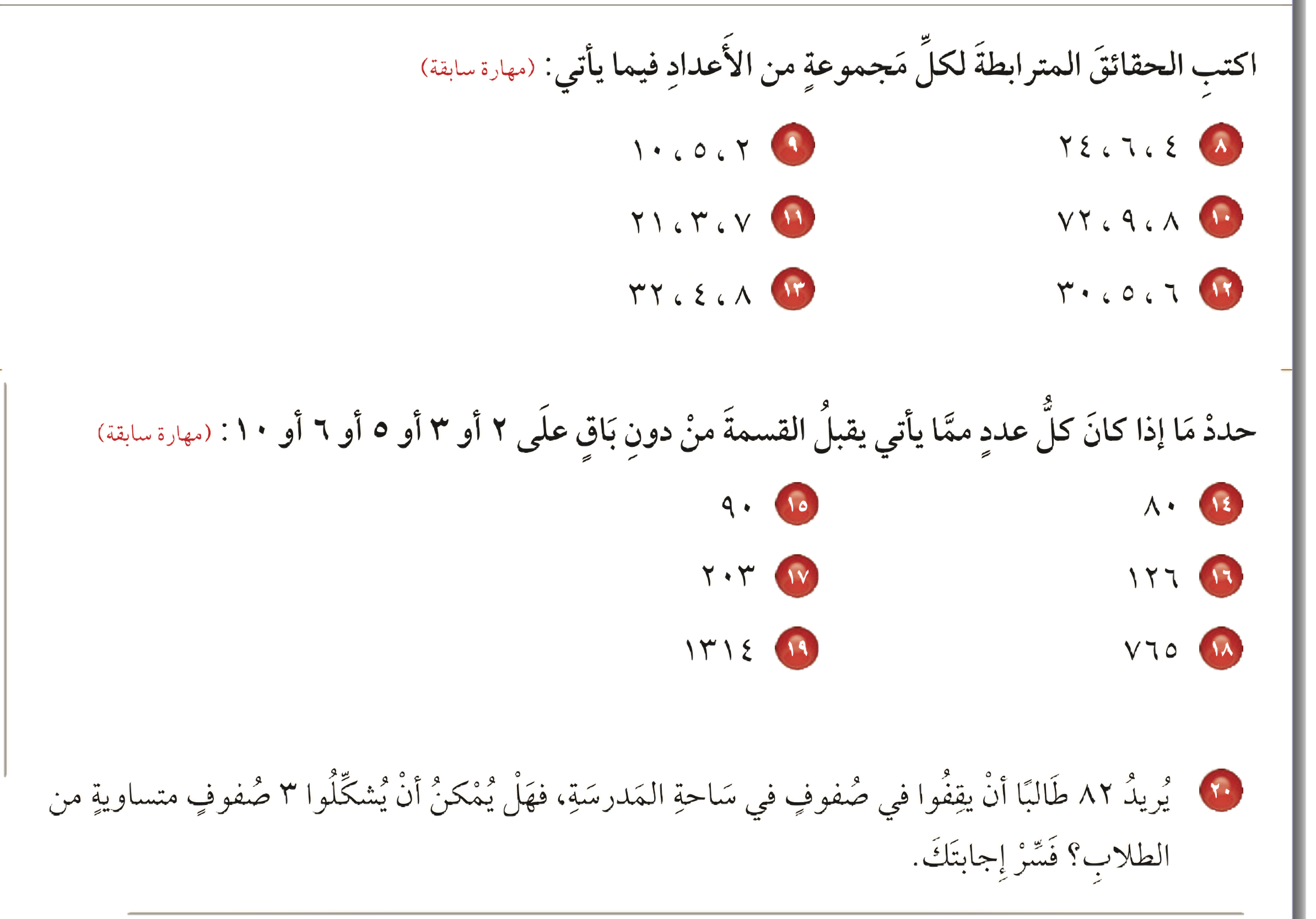 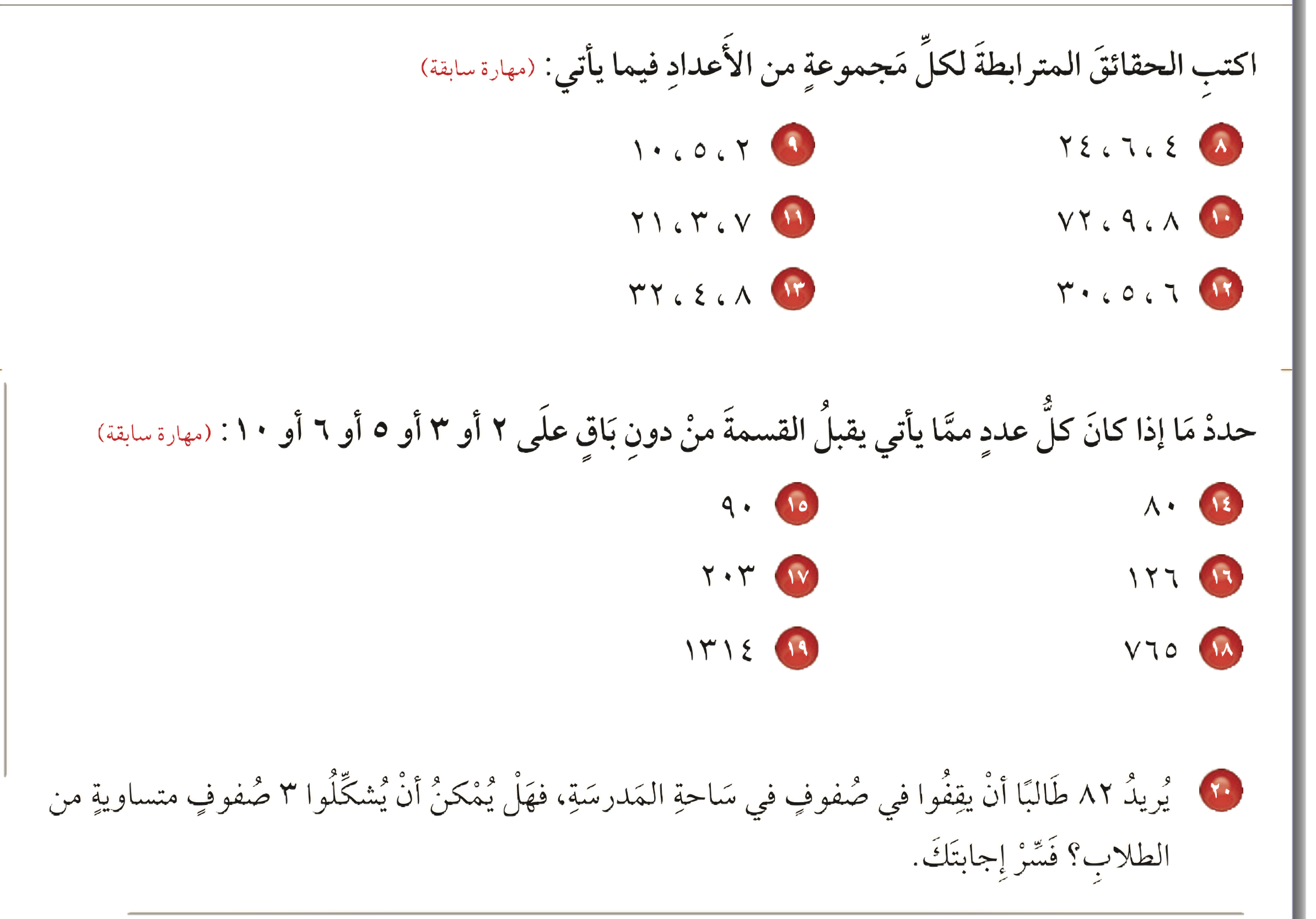 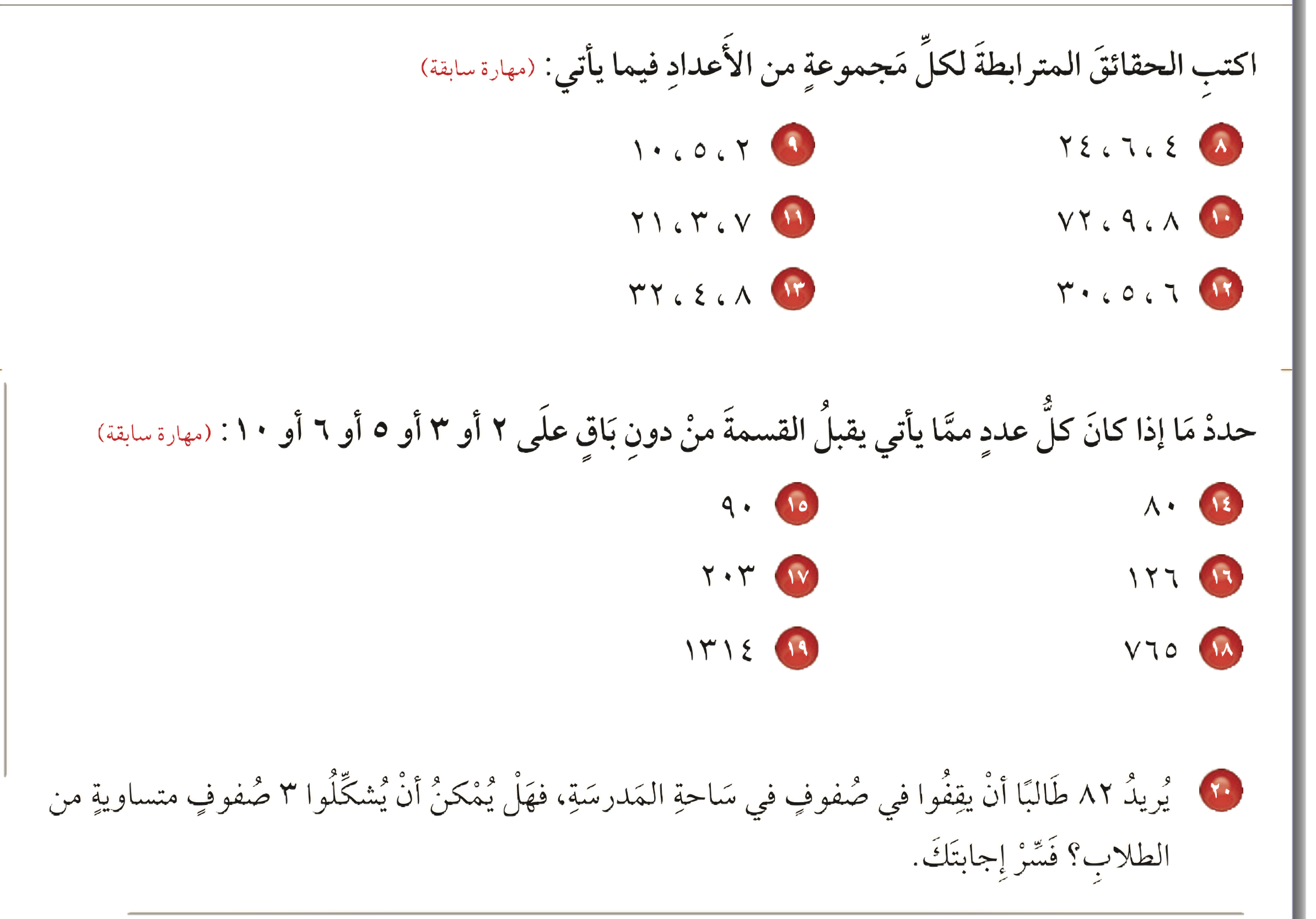 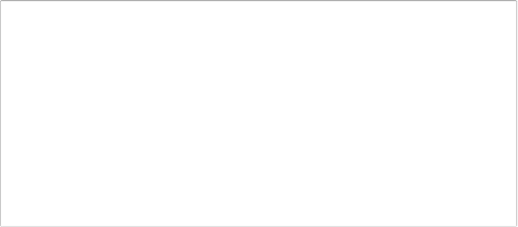 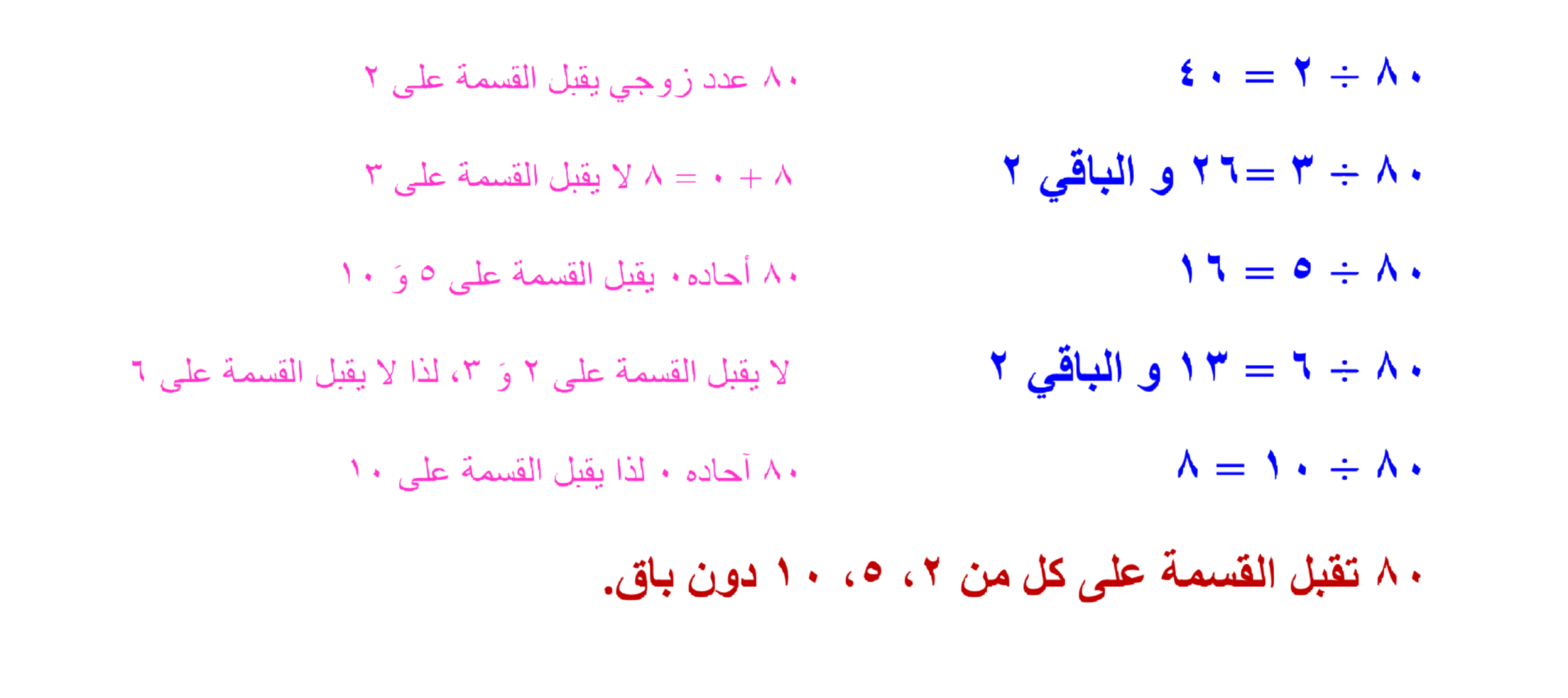 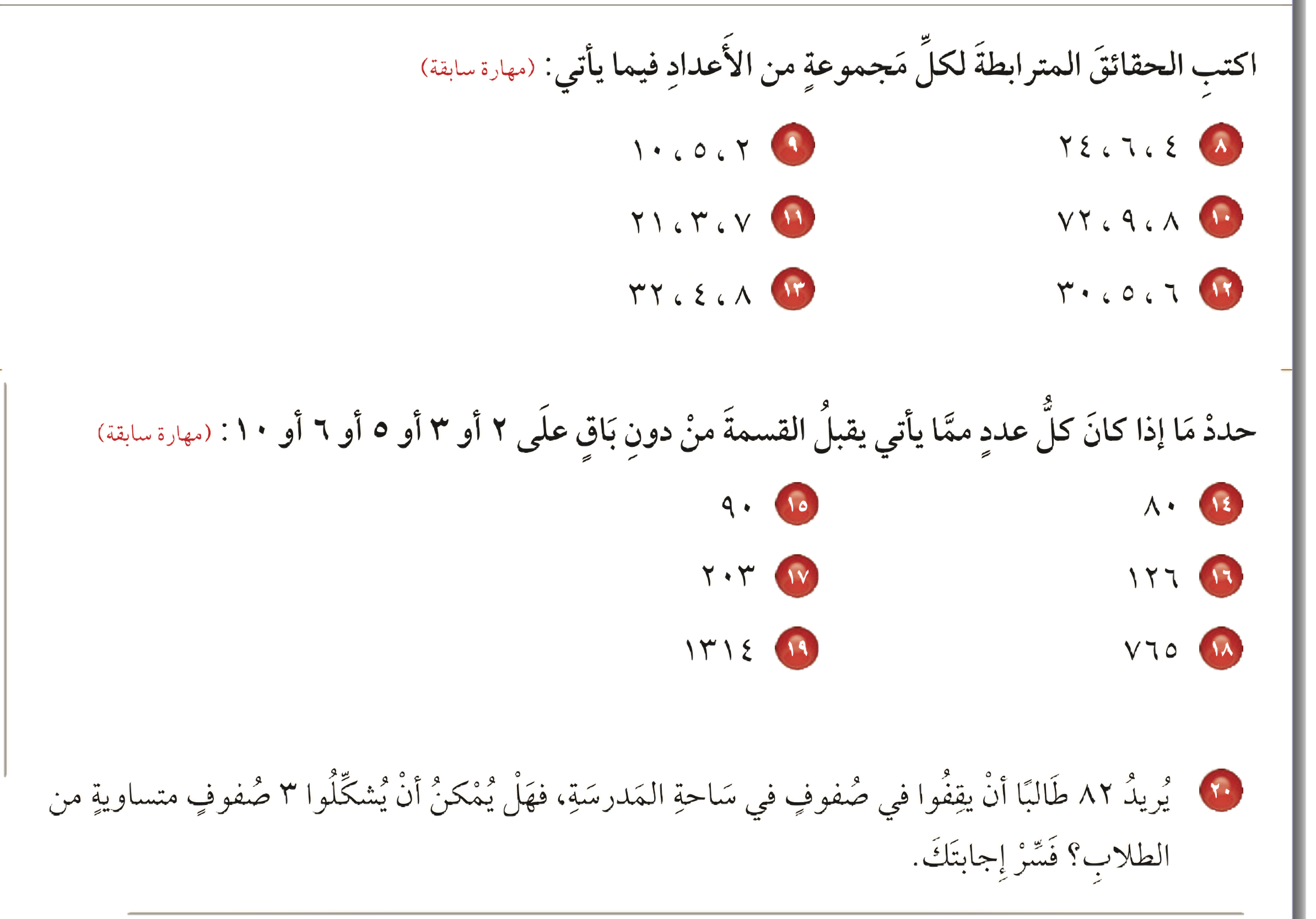 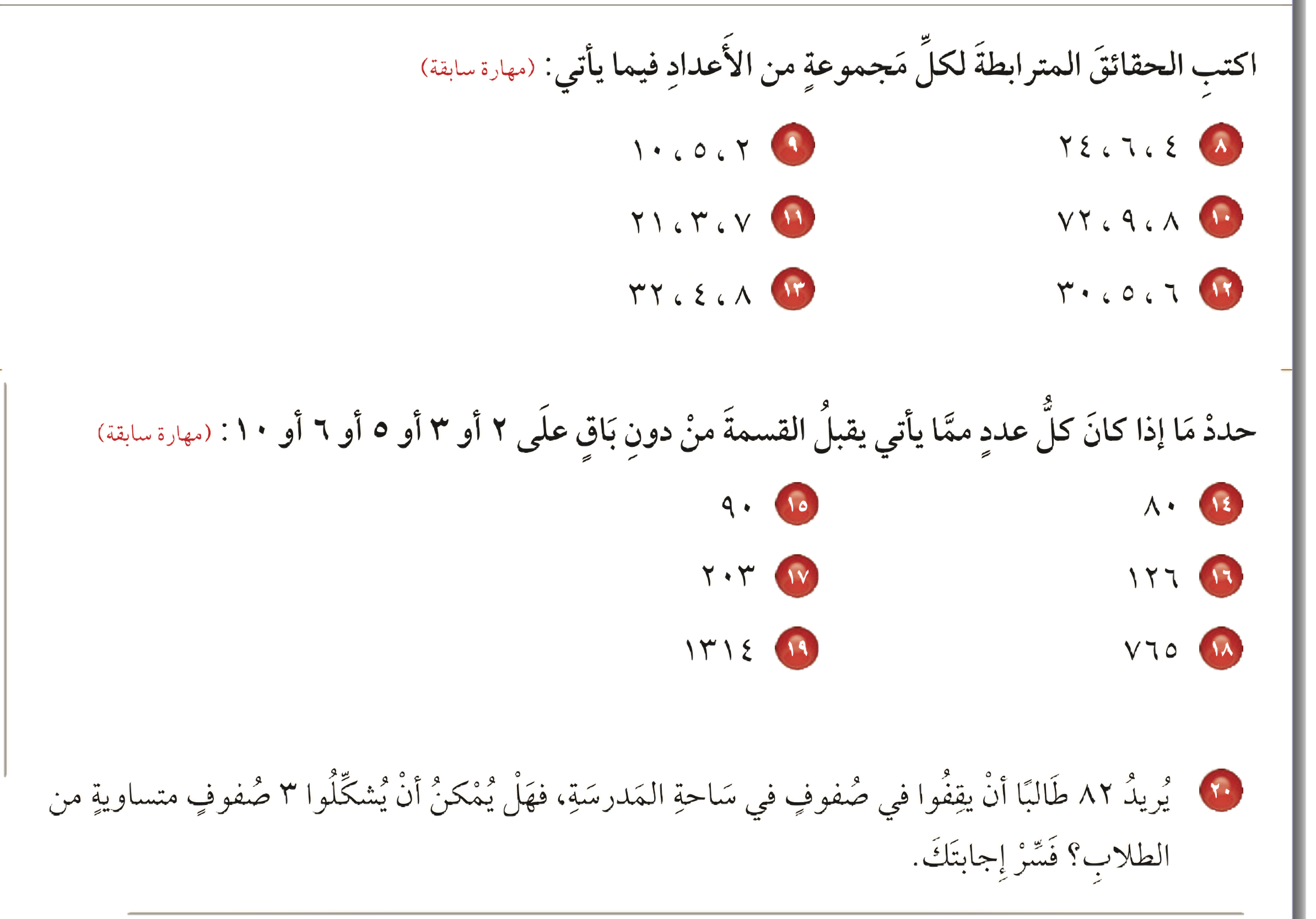 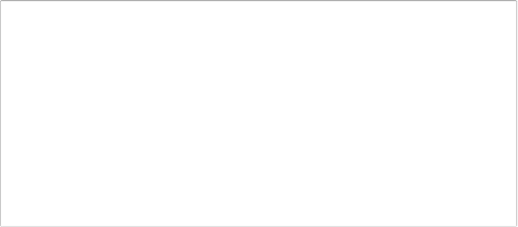 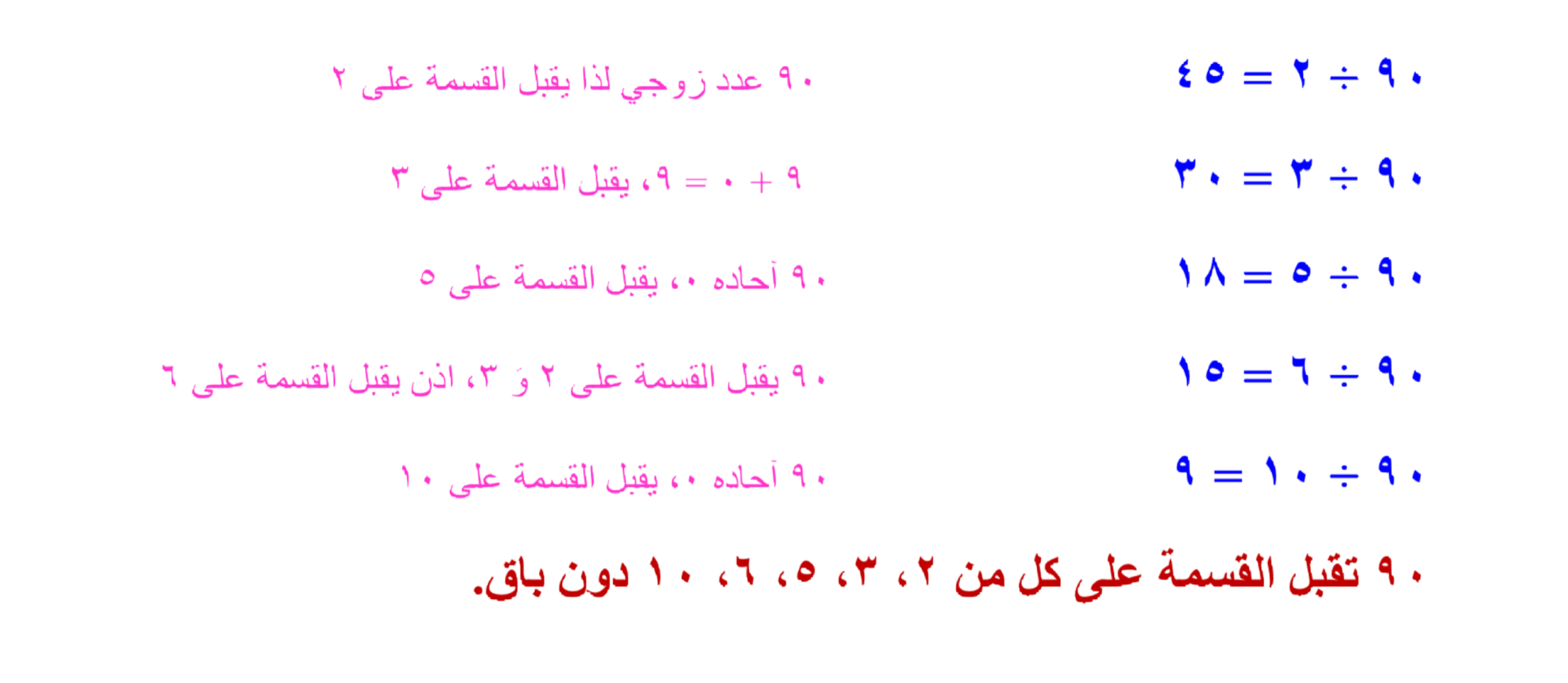 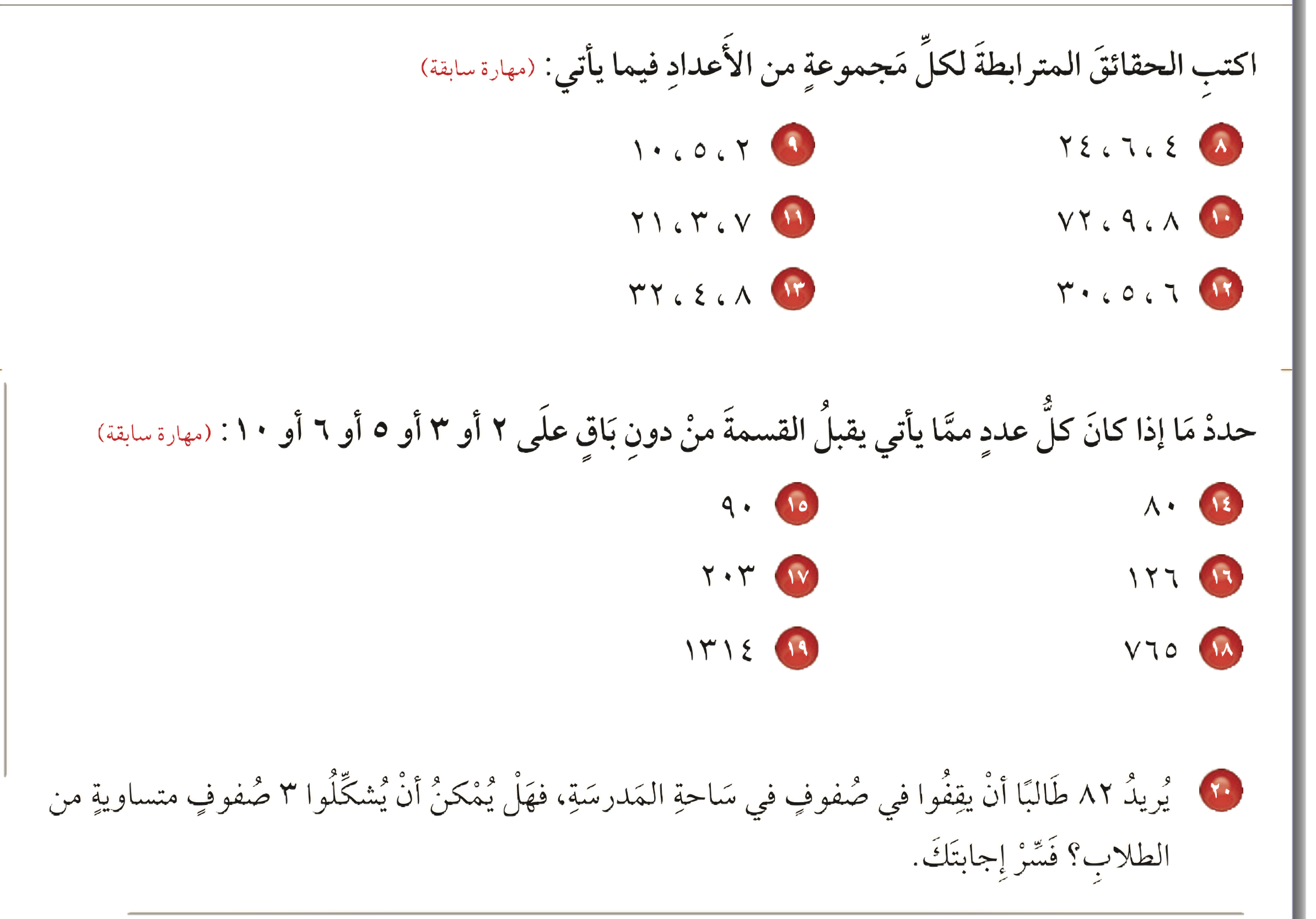 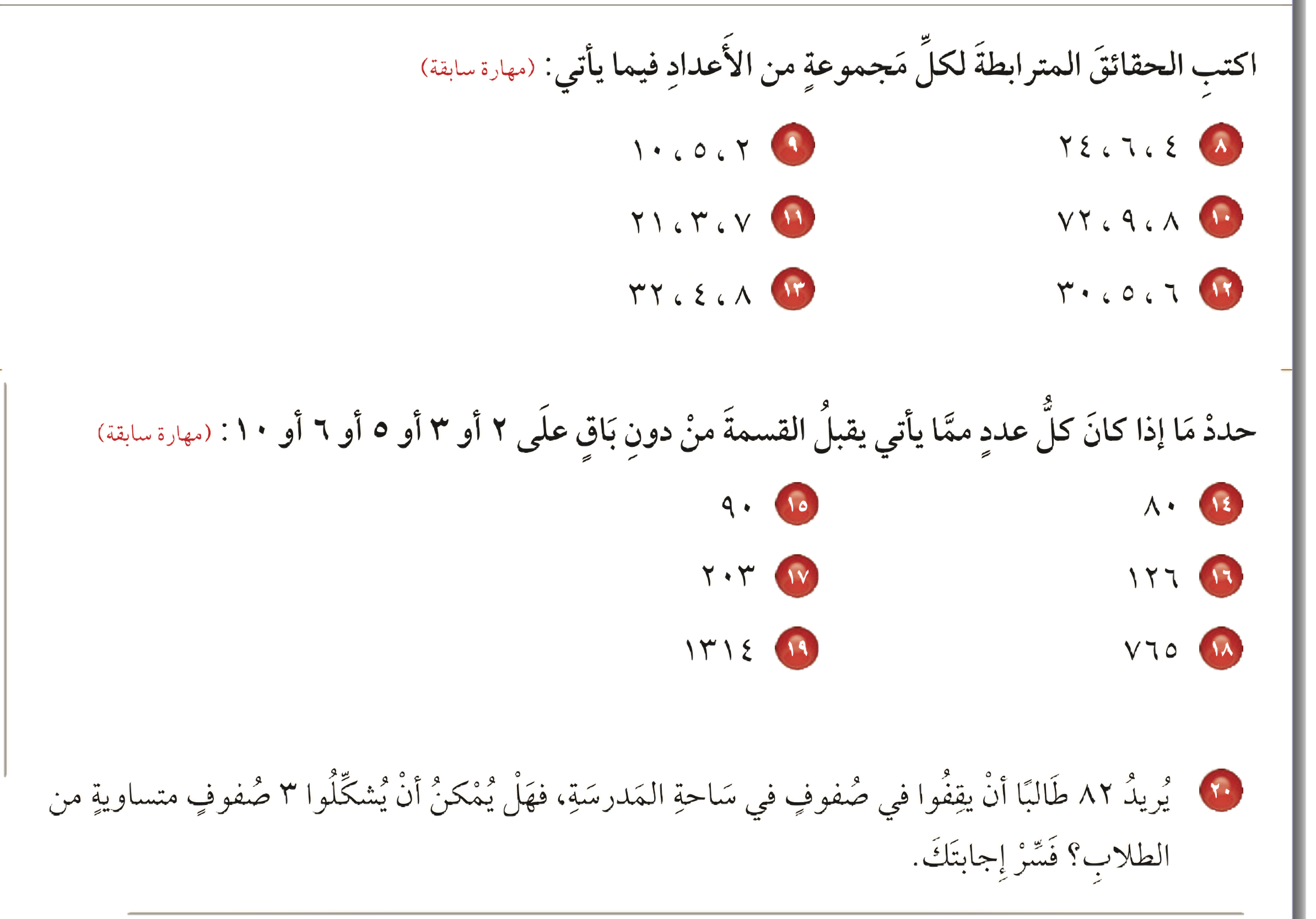 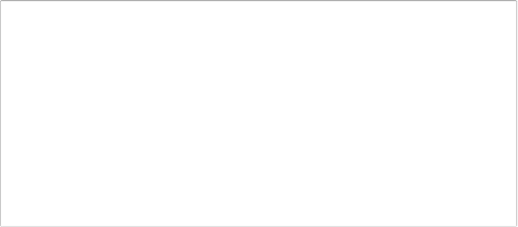 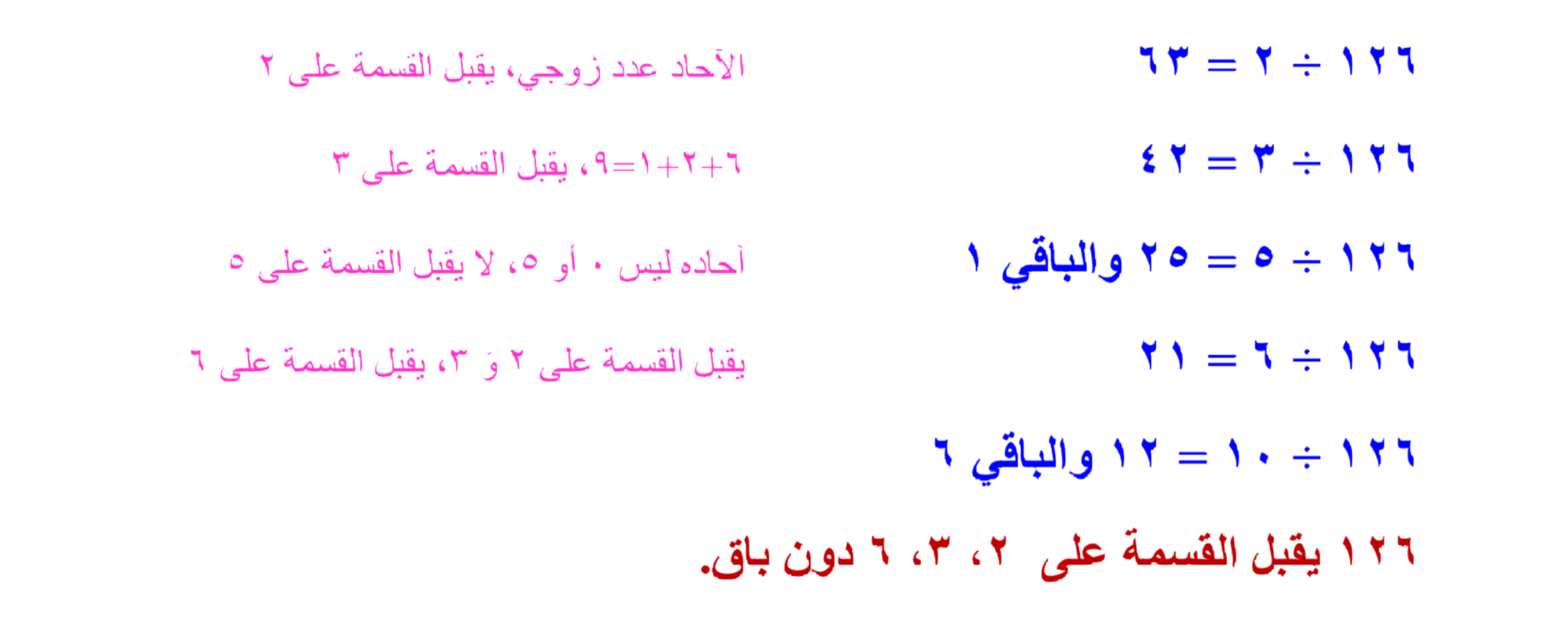 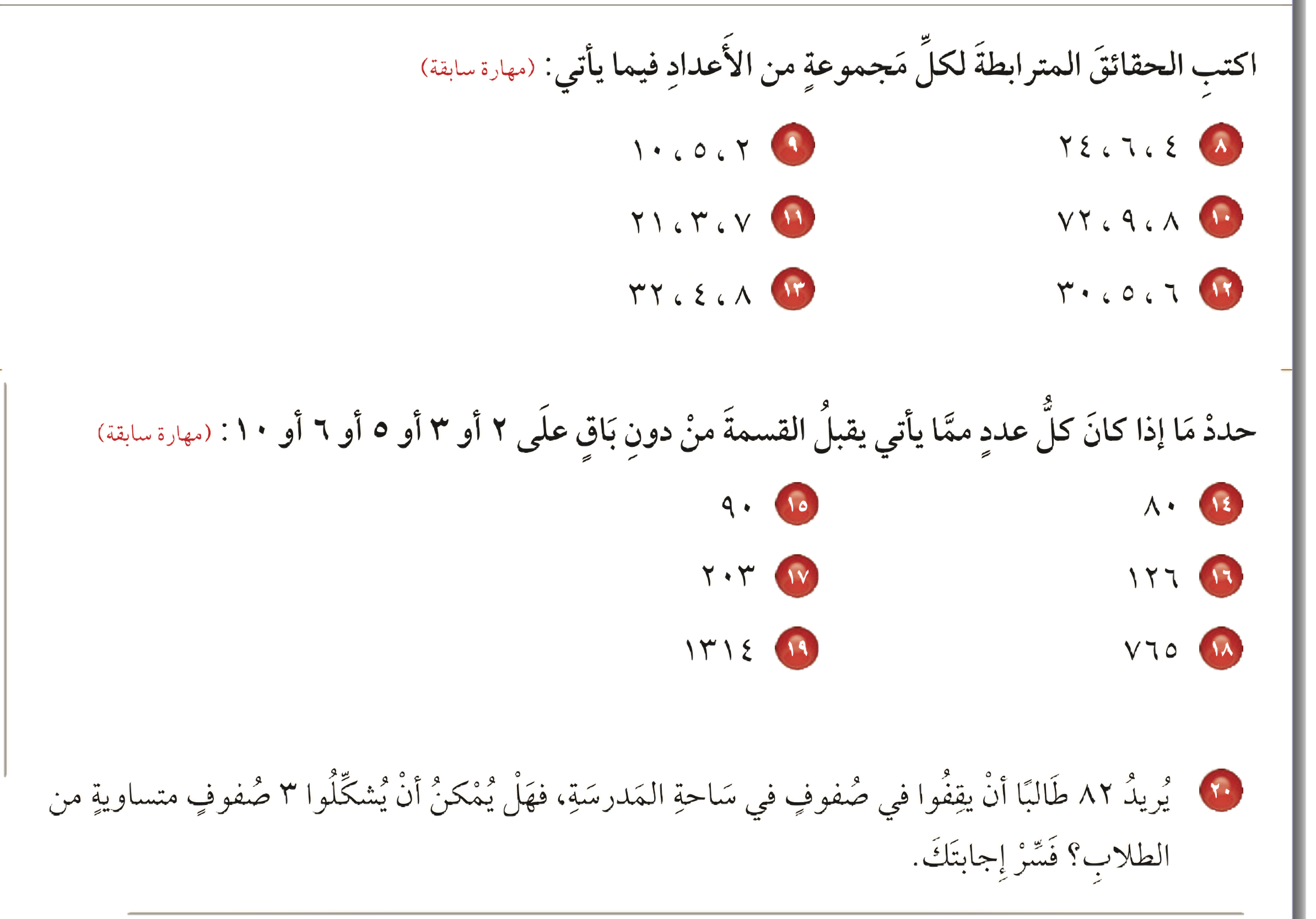 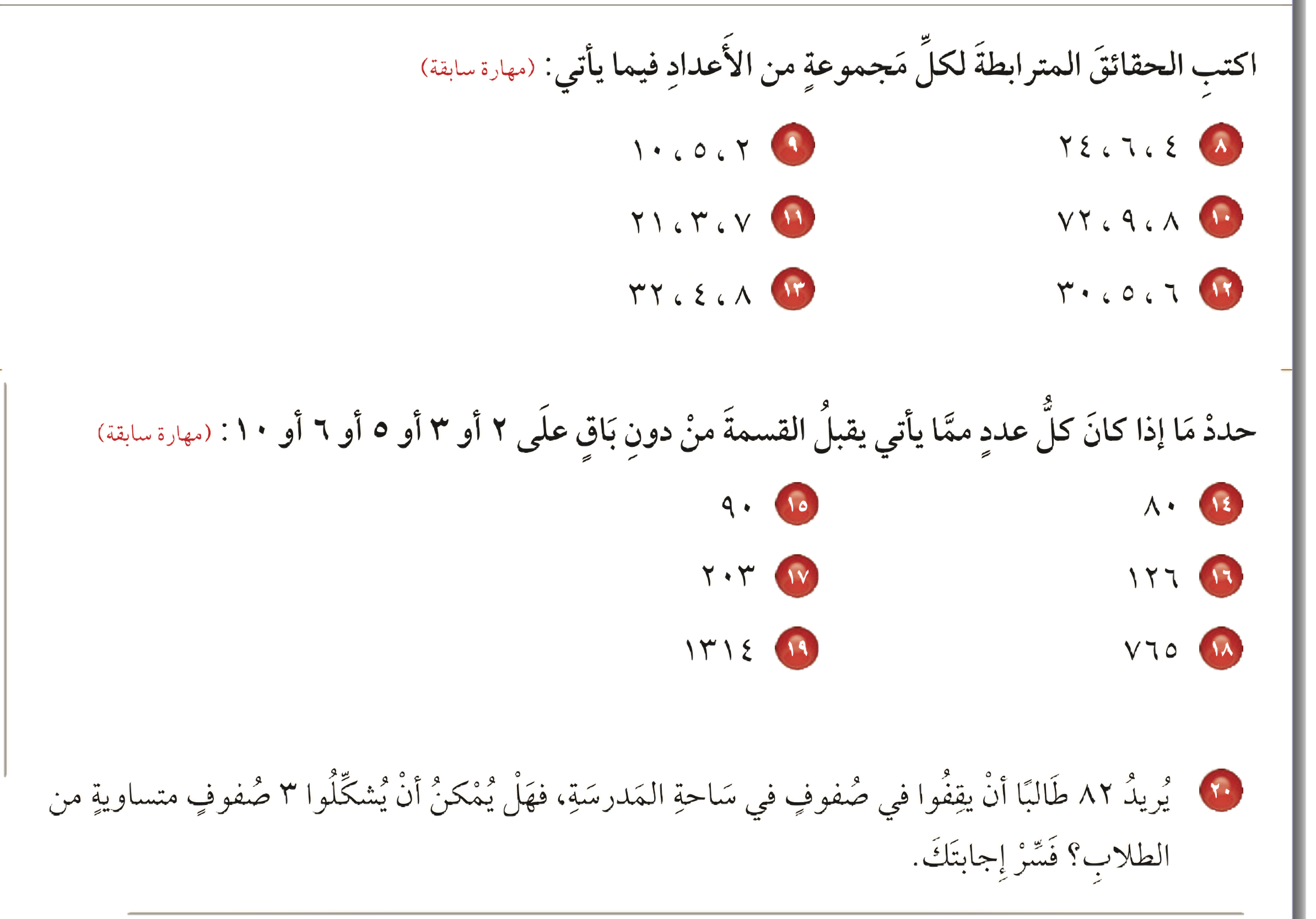 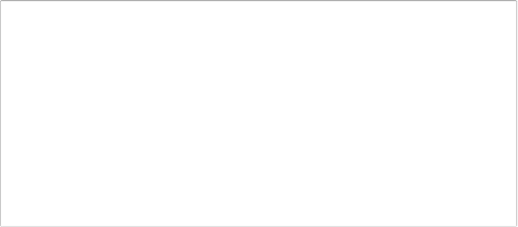 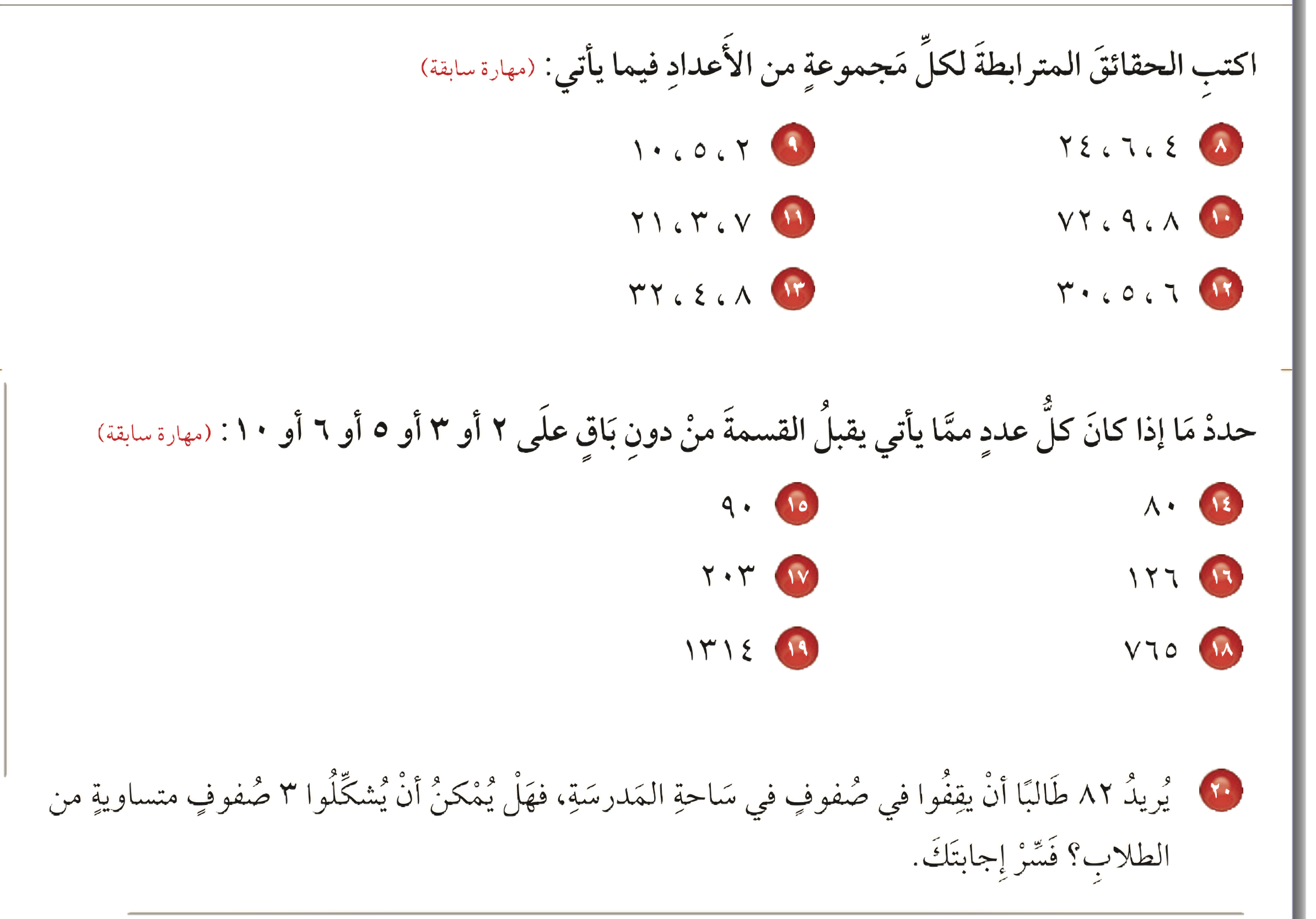 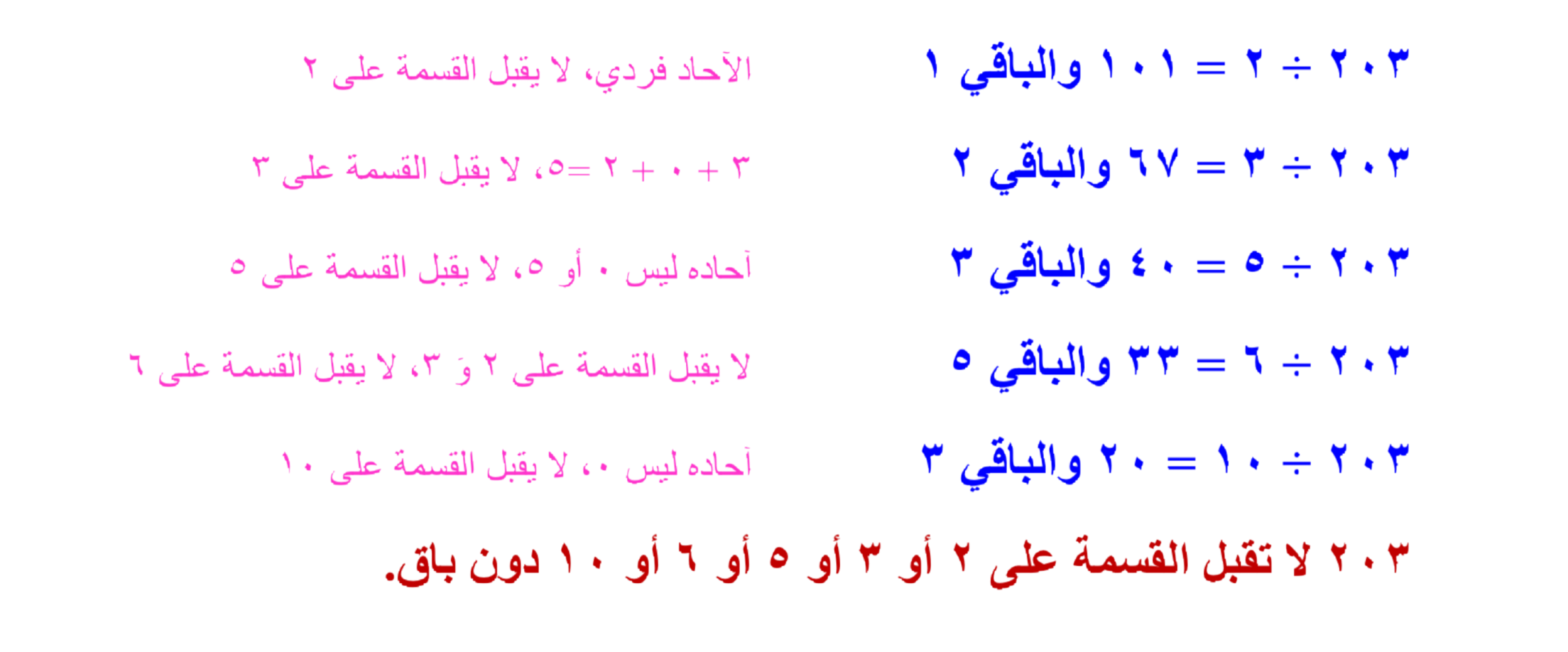 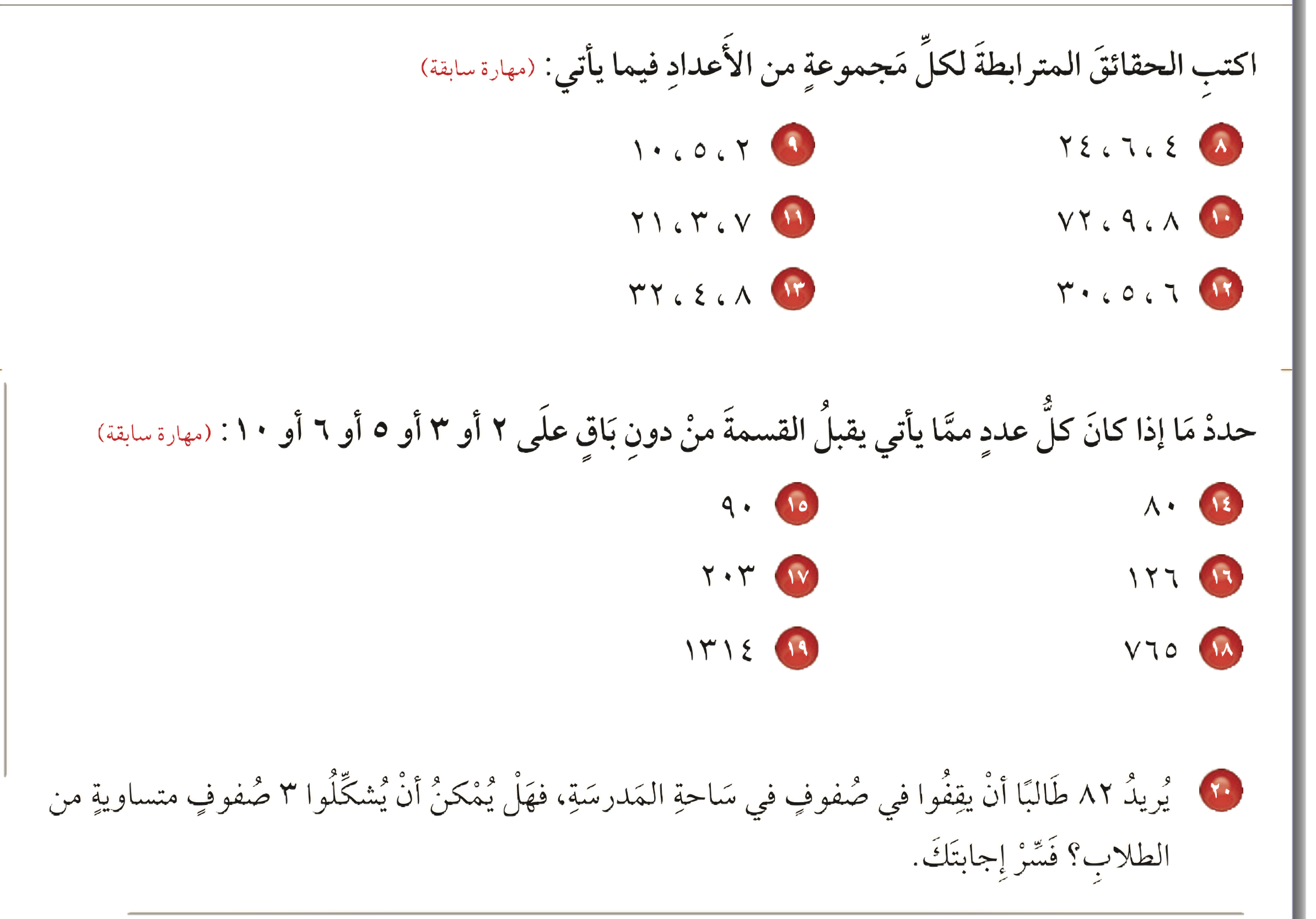 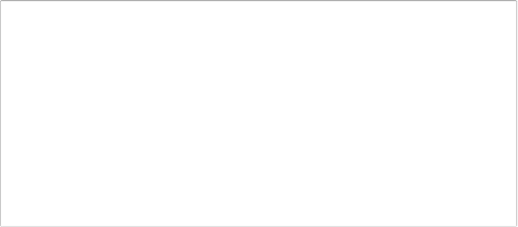 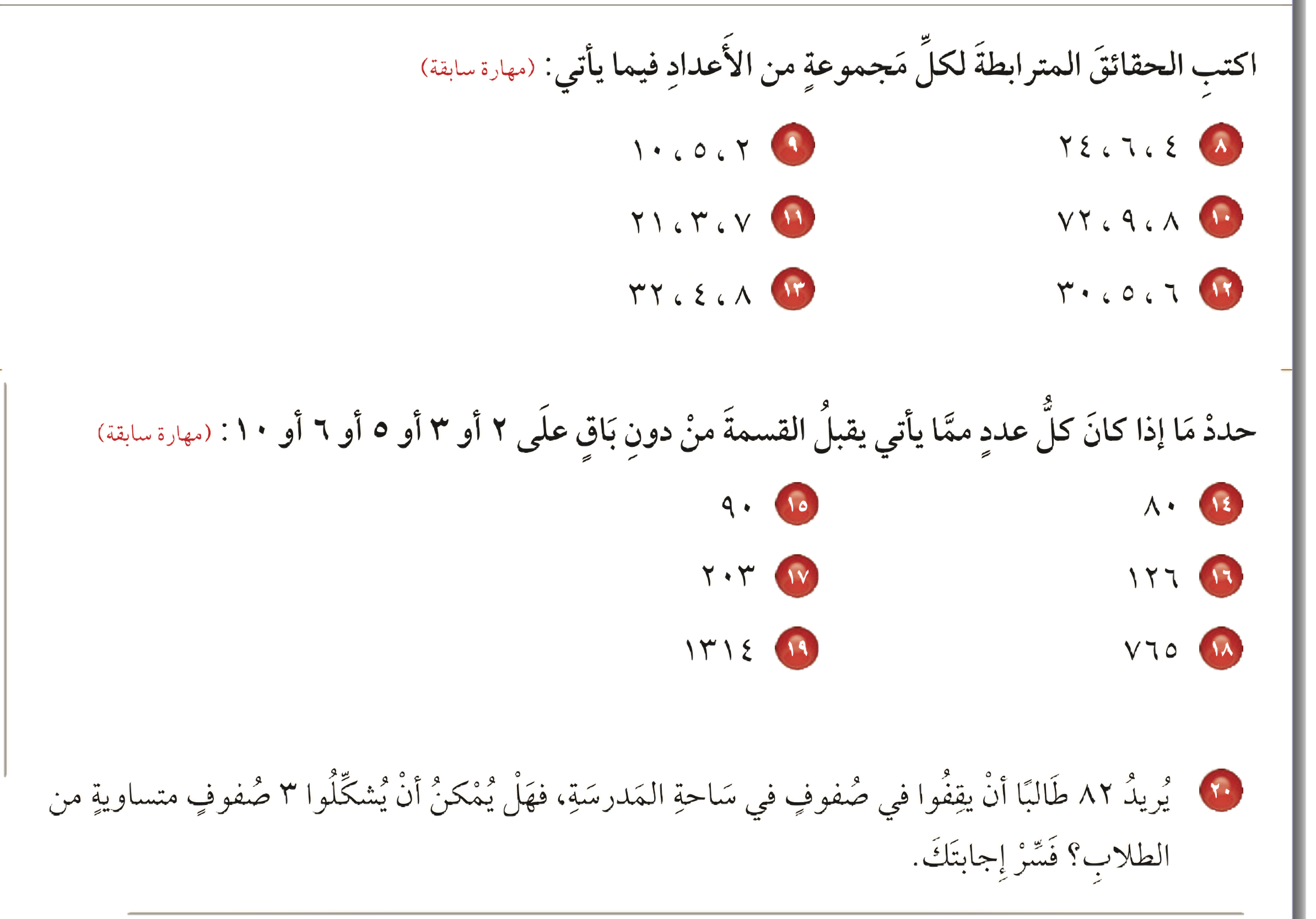 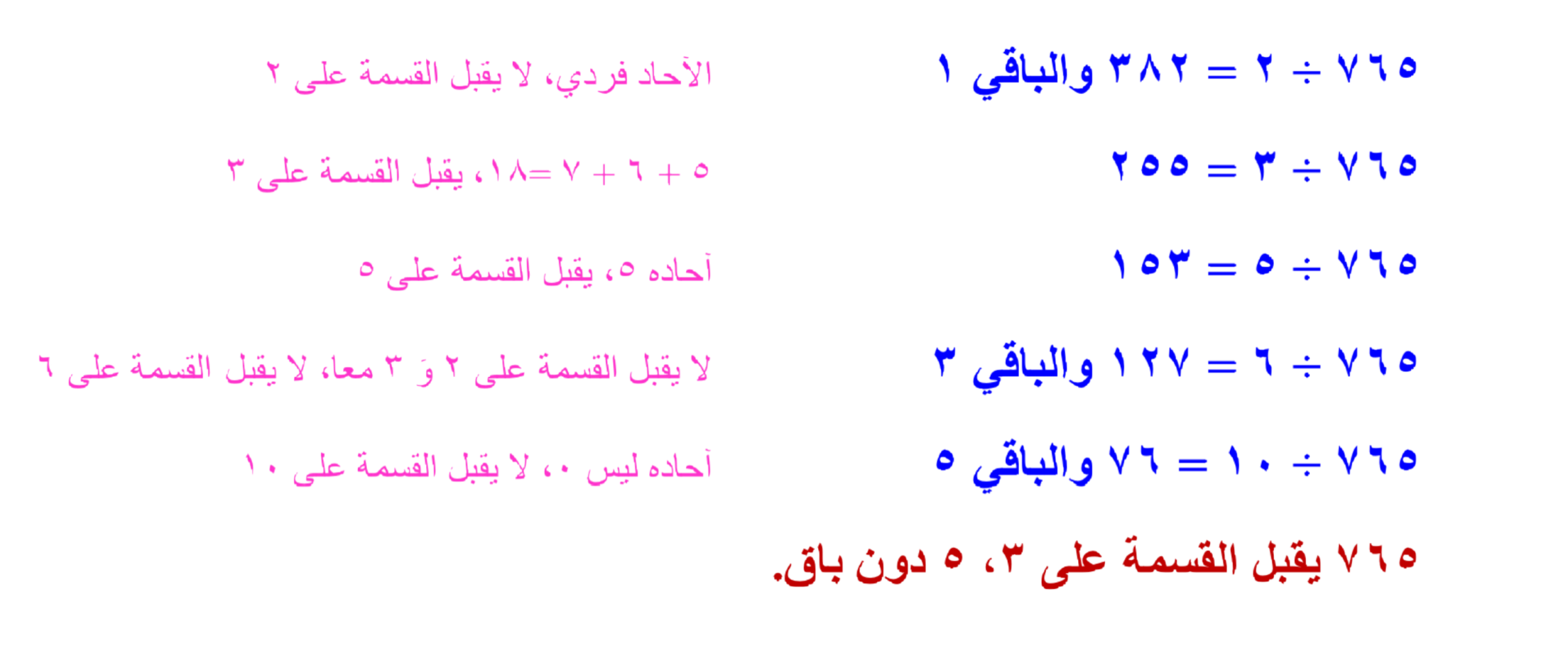 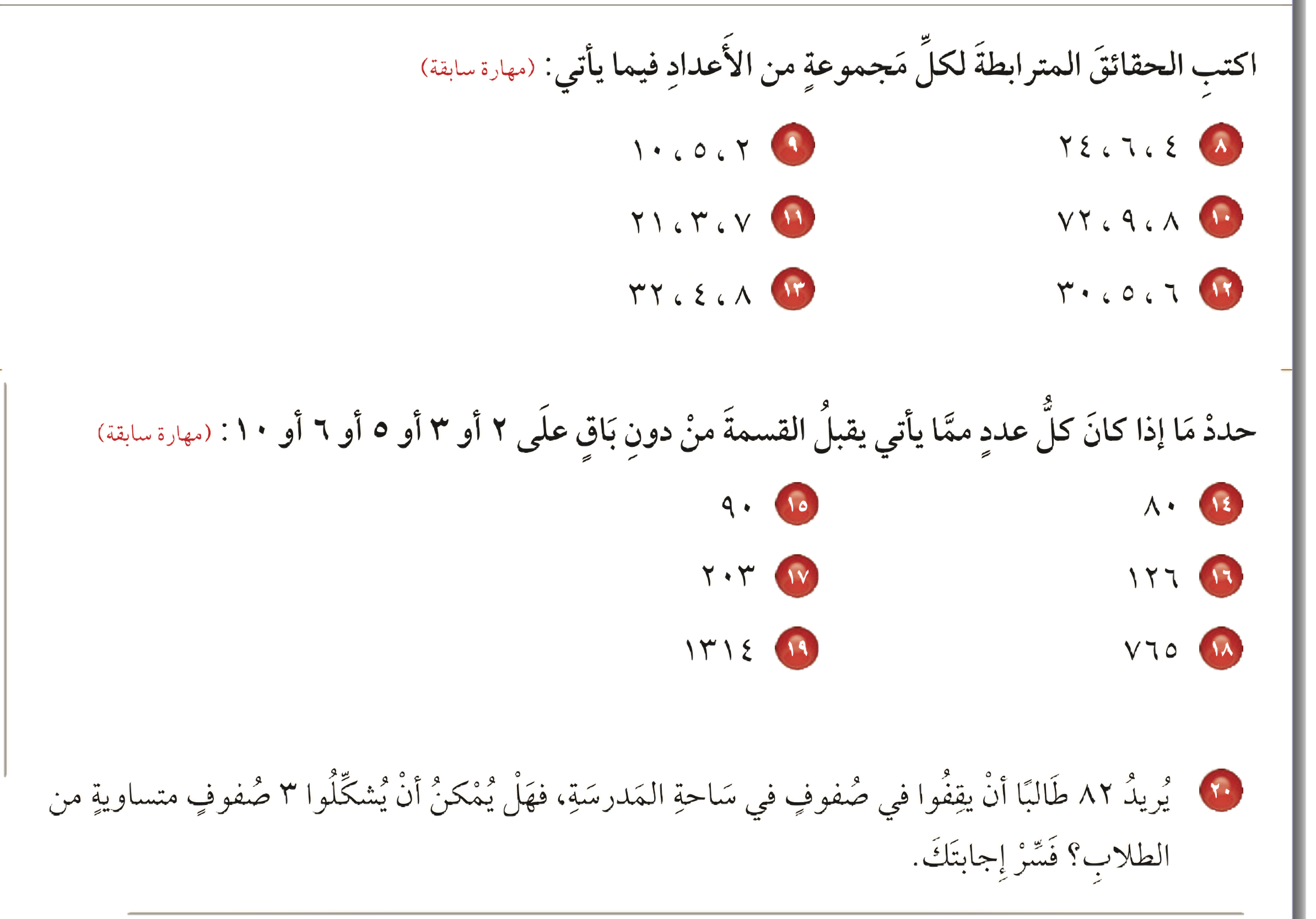 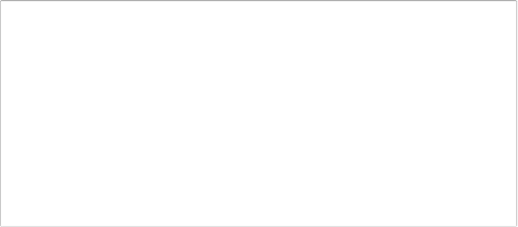 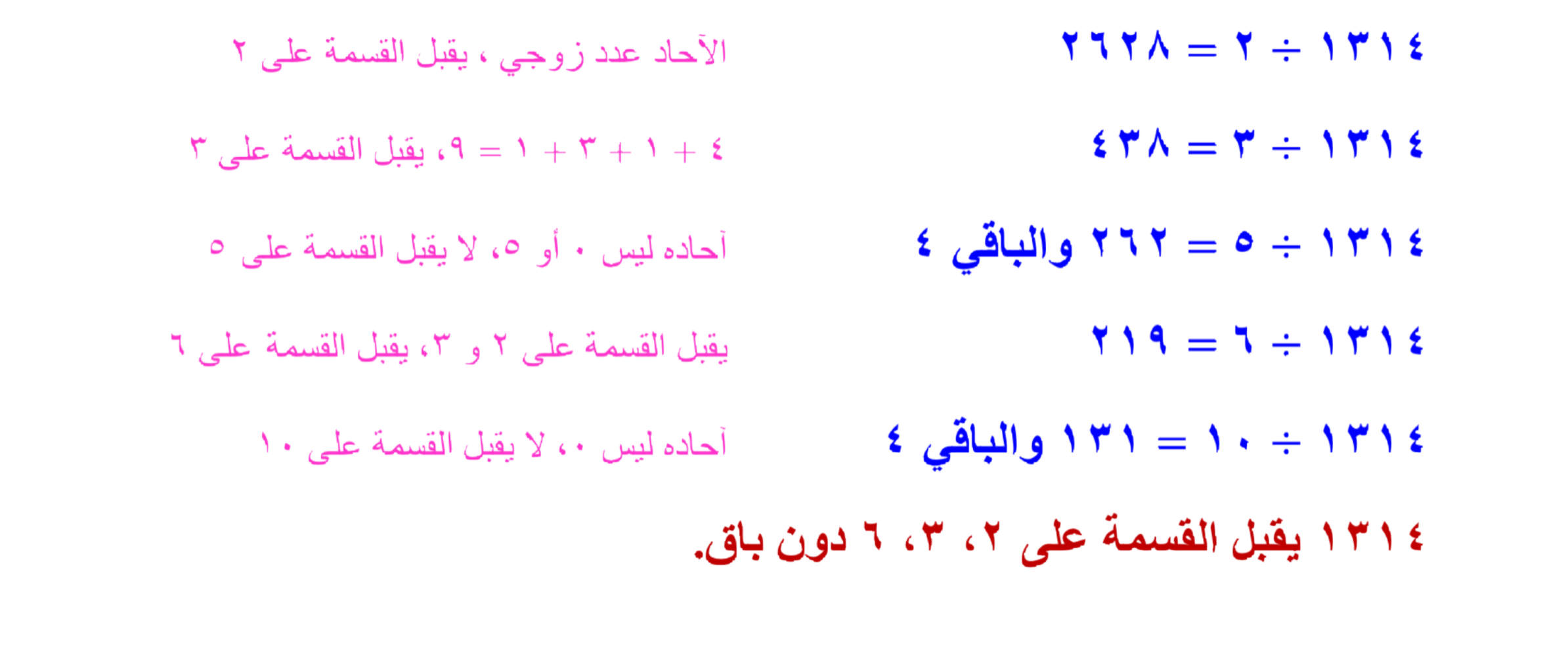 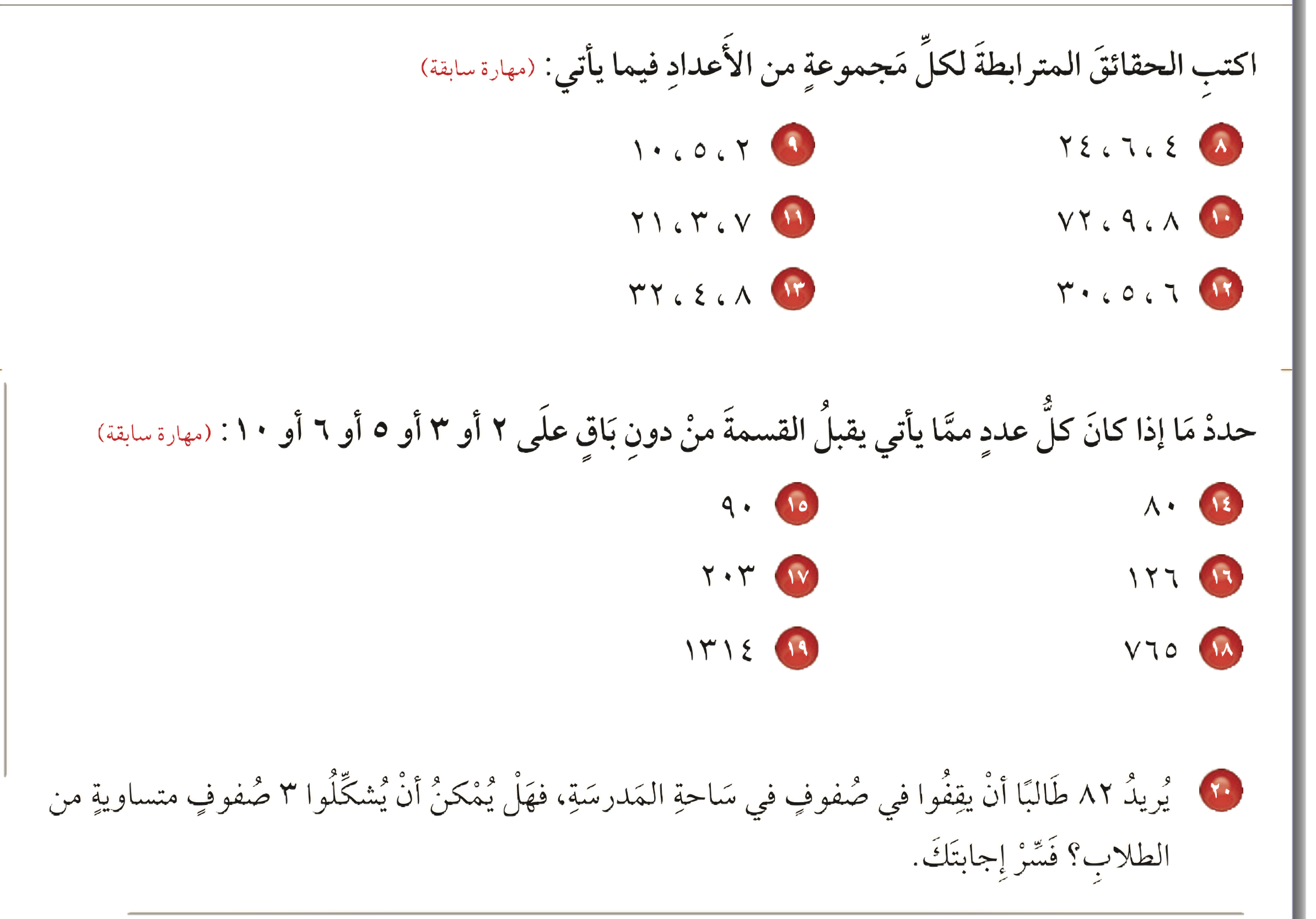 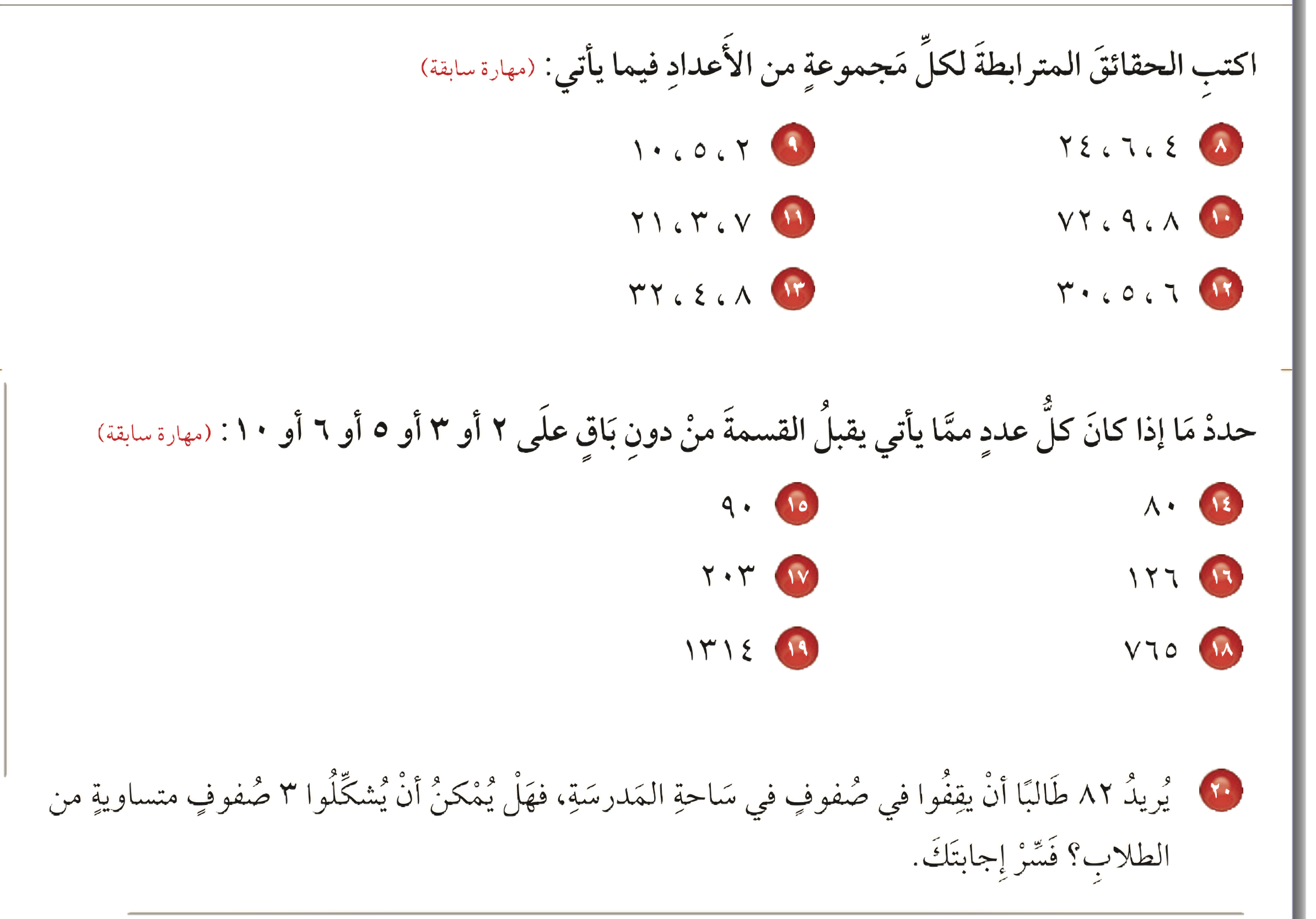 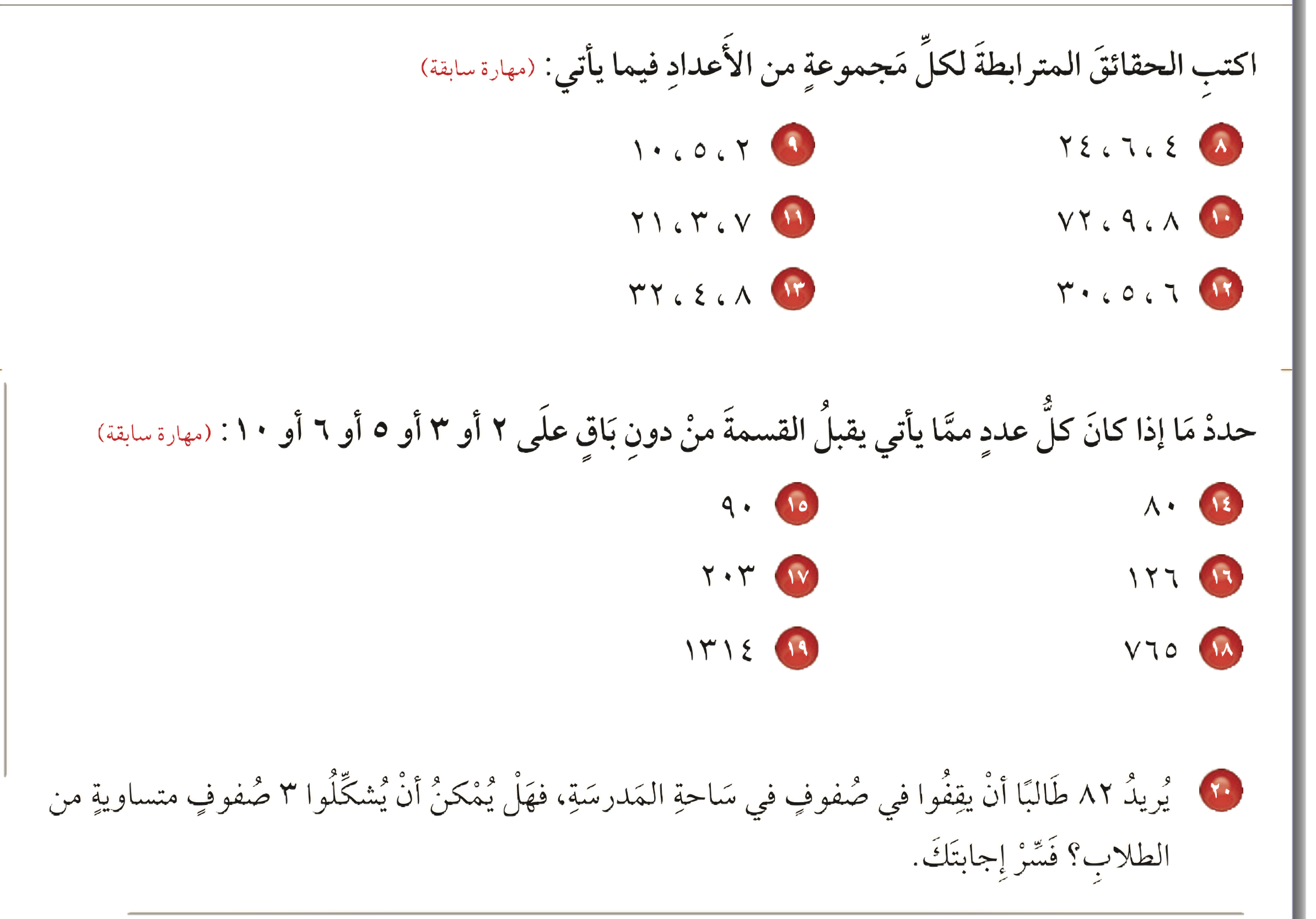 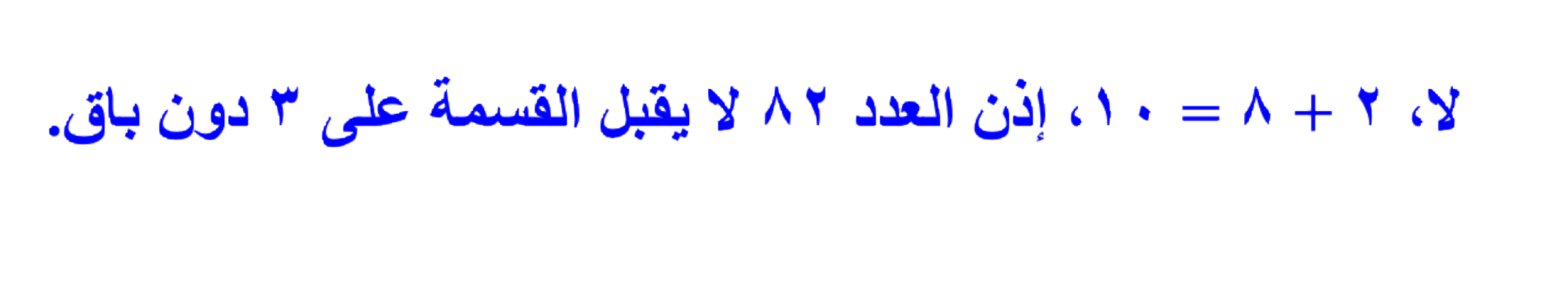 ختاماً
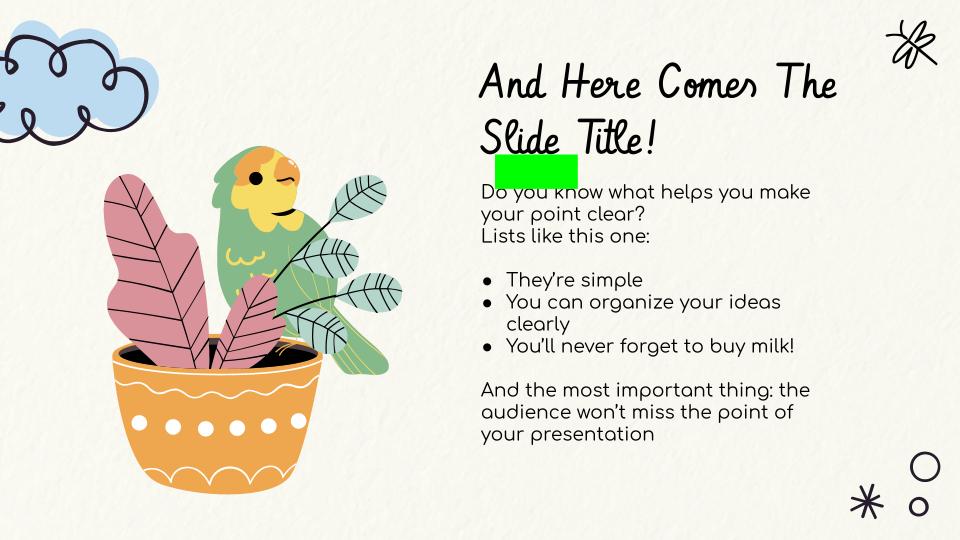 إنّ النجاح هو محصِّلة اجتهادات صغيرة تتراكم يوماً بعد يوم.